Happiness Is…& Nine Lives
Pet Portraits by Alyson Kinkade
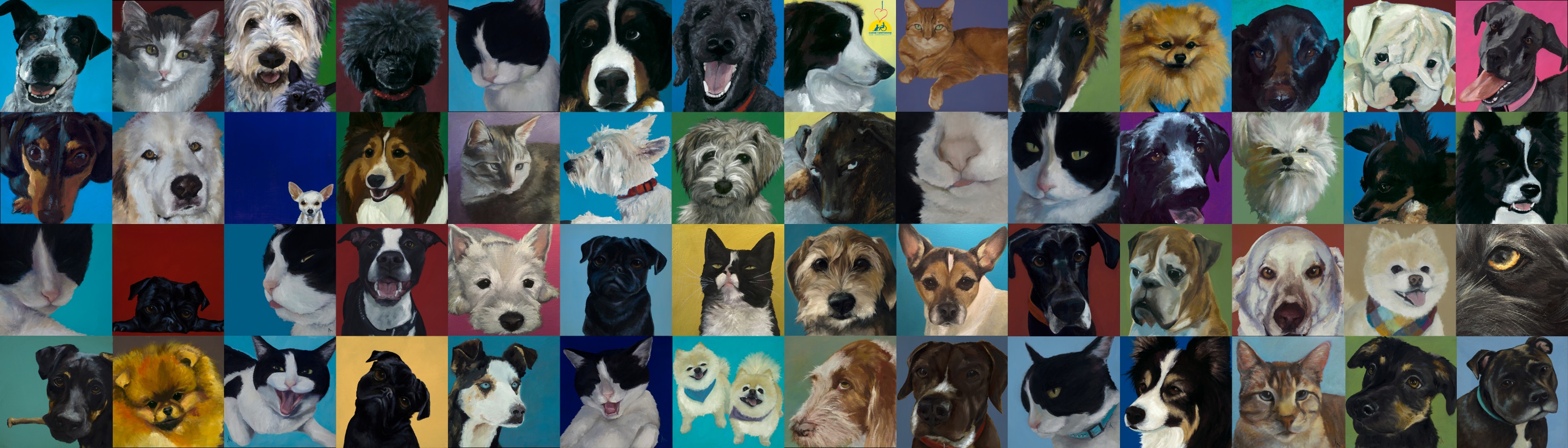 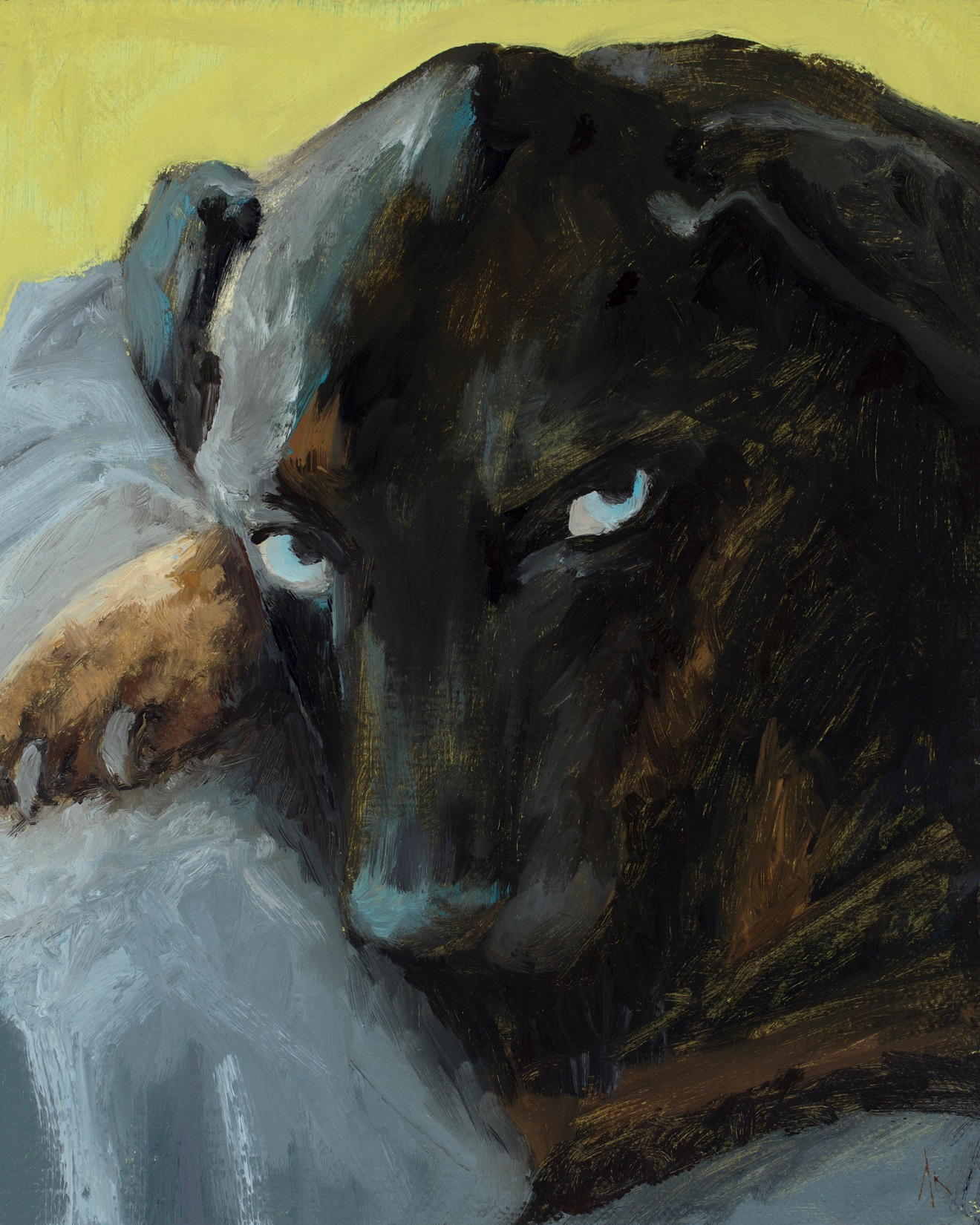 My Happiness Is… series began after my father’s dog Sky passed away in 2014. I painted a portrait of him for Christmas. As I worked on it, he rescued two dogs. So I painted them as well. Then I decided I’d paint portrait gifts for each family member and some close friends to take care of Christmas. Before I knew it, I had 12 portraits and started getting commissions by others. After a year I had painted 36 dogs. I felt it was time to get cats on board too, so I started the Nine Lives series. 

They are incredible paintings to work on – very joyful even when it’s for a pet that’s passed on I find them very healing and comforting to work on for me. And presenting the paintings is even more joyful. The recipient usually has tears, but in a good way. Our animals touch us in deep ways and I’m honored to reproduce a small amount of that connection through these paintings.
Happiness Is… Alyson Kinkade Fine Art 						alysonkinkade.com/happiness-is
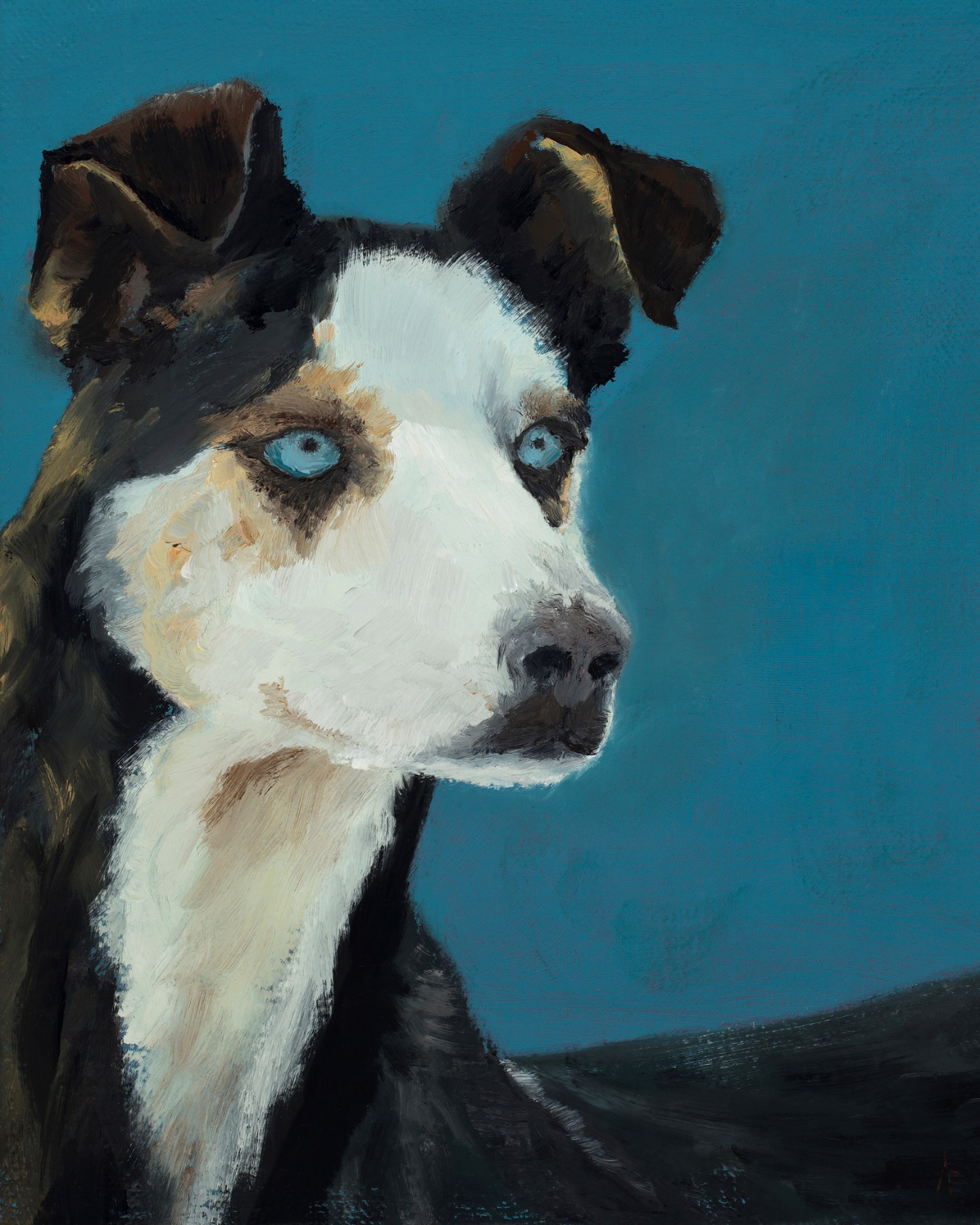 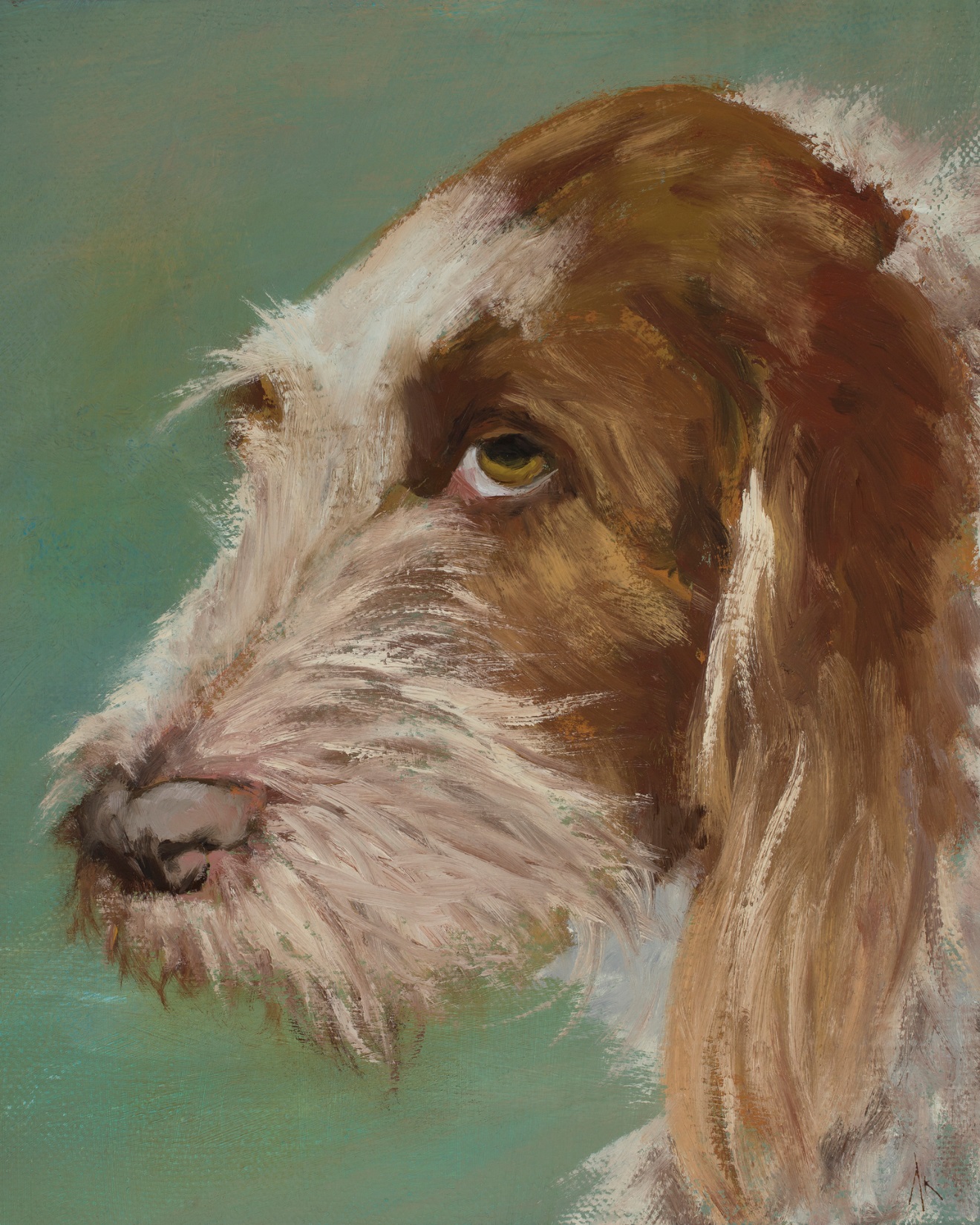 Happiness Is… Alyson Kinkade Fine Art 						alysonkinkade.com/happiness-is
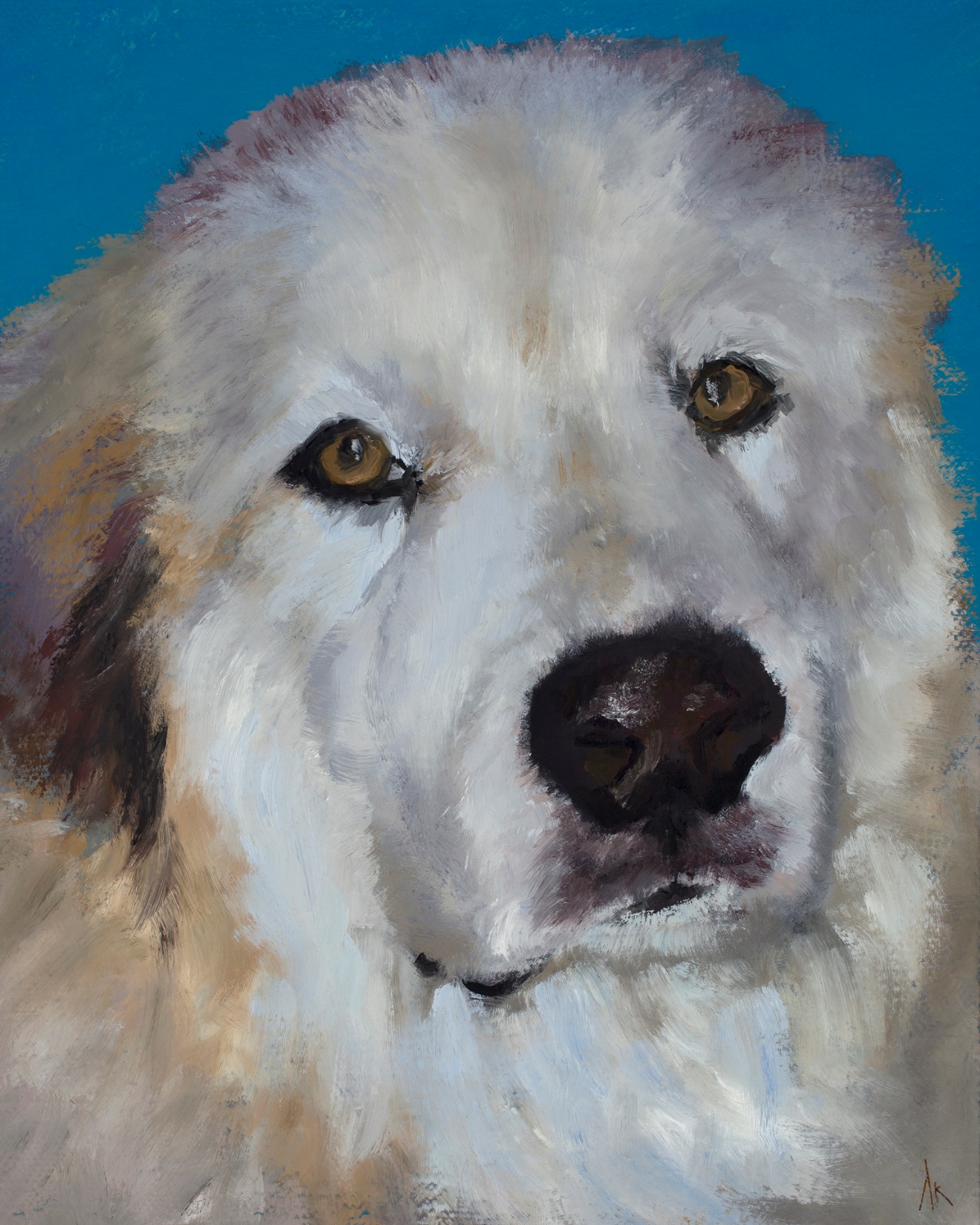 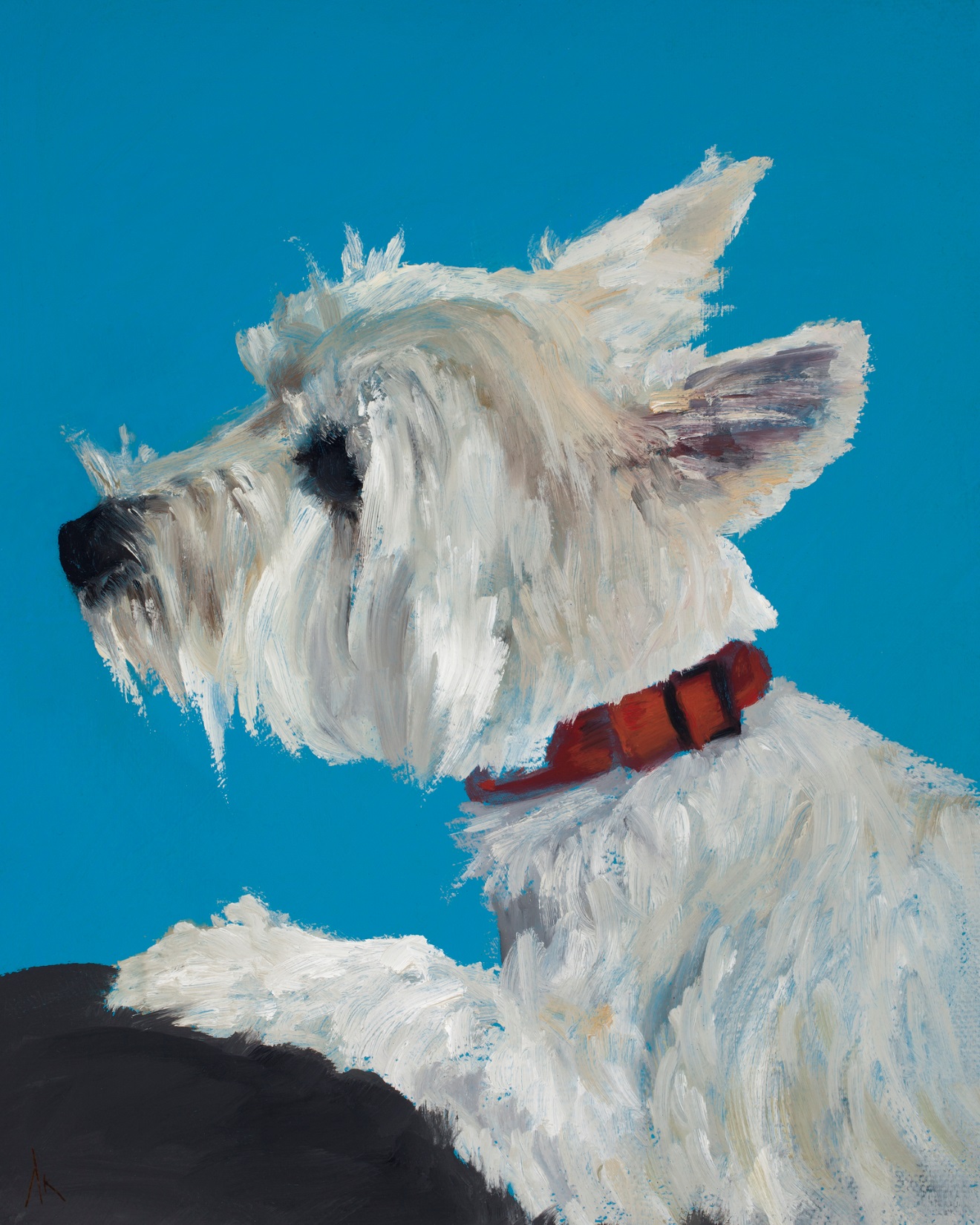 Happiness Is… Alyson Kinkade Fine Art 						alysonkinkade.com/happiness-is
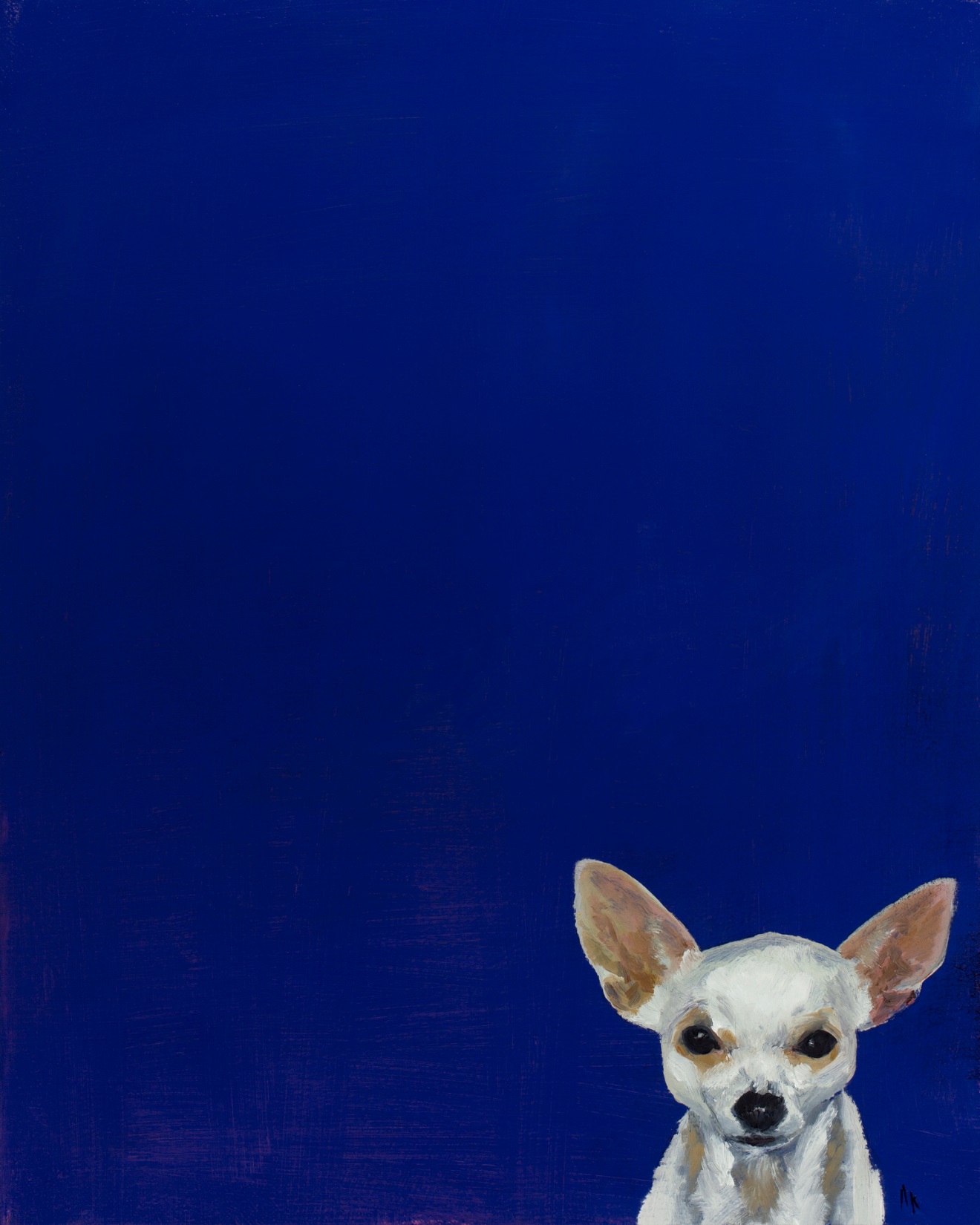 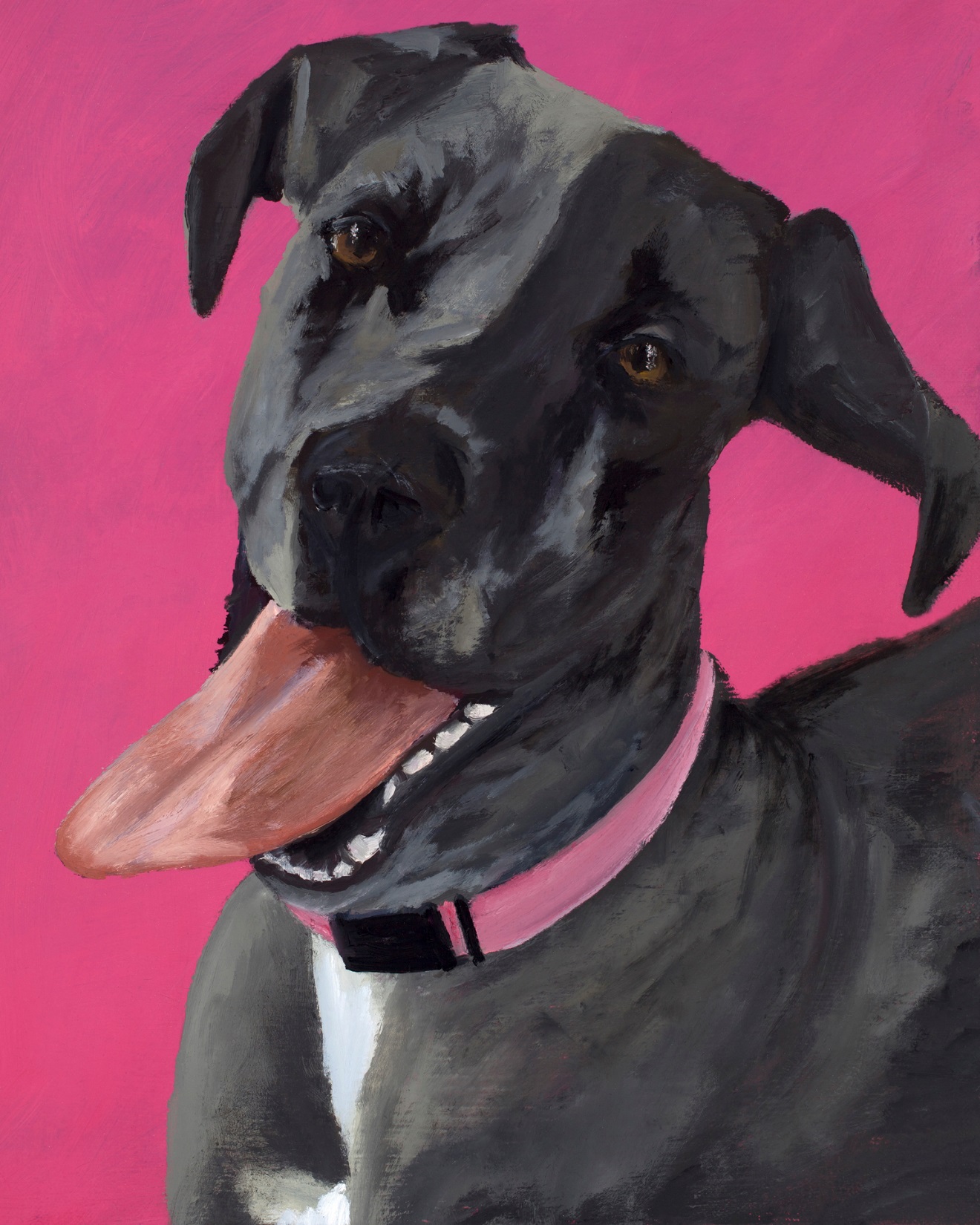 Happiness Is… Alyson Kinkade Fine Art 						alysonkinkade.com/happiness-is
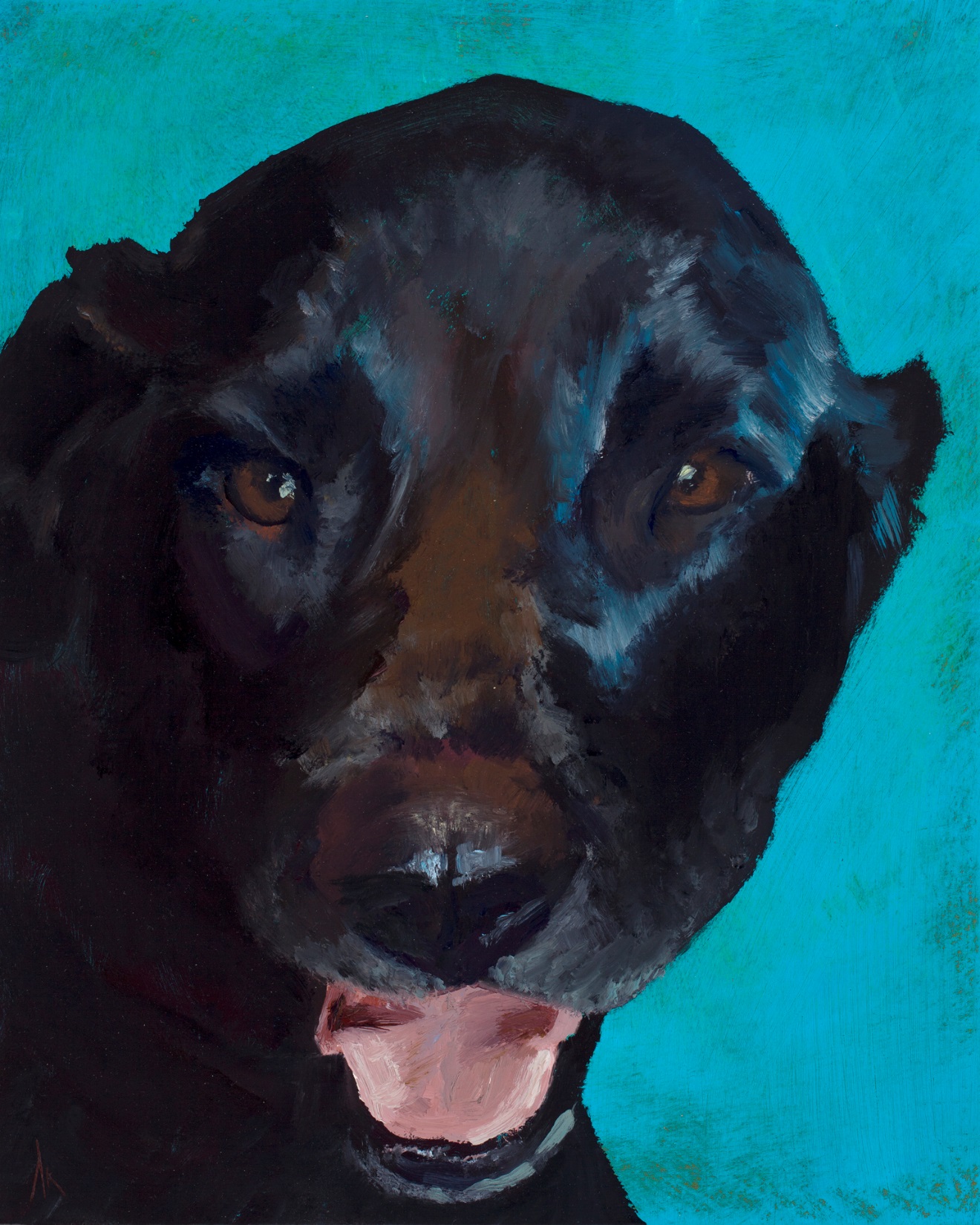 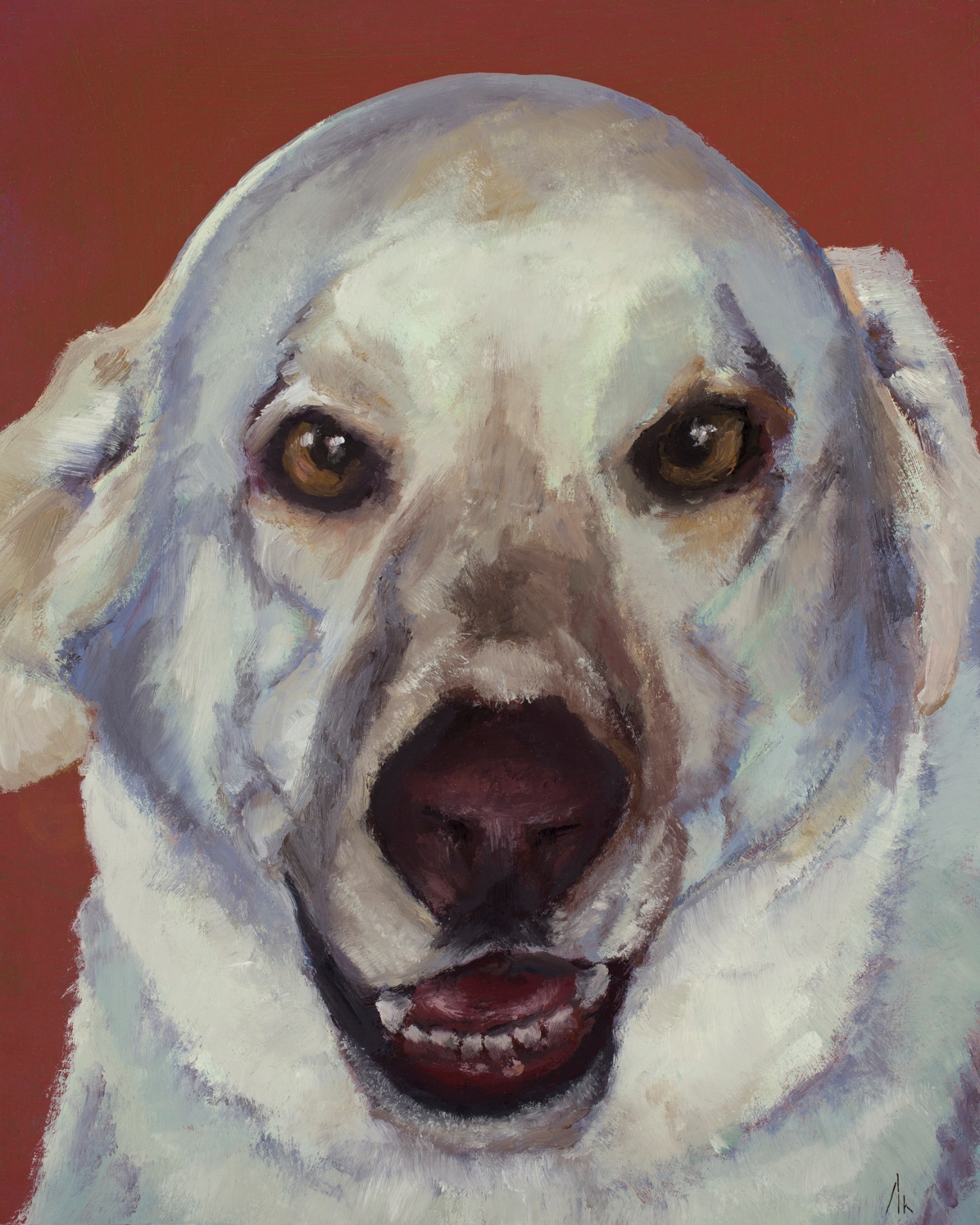 Happiness Is… Alyson Kinkade Fine Art 						alysonkinkade.com/happiness-is
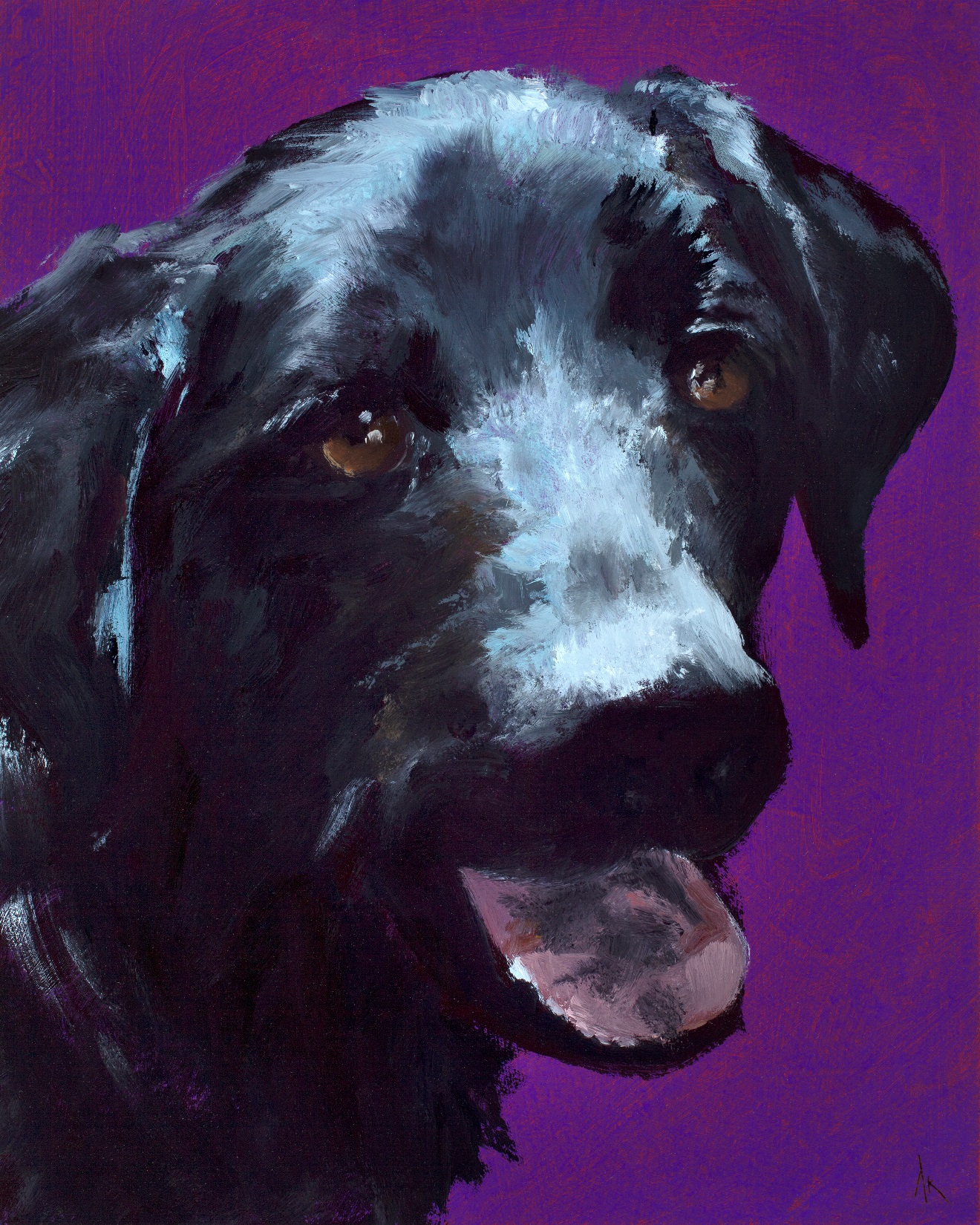 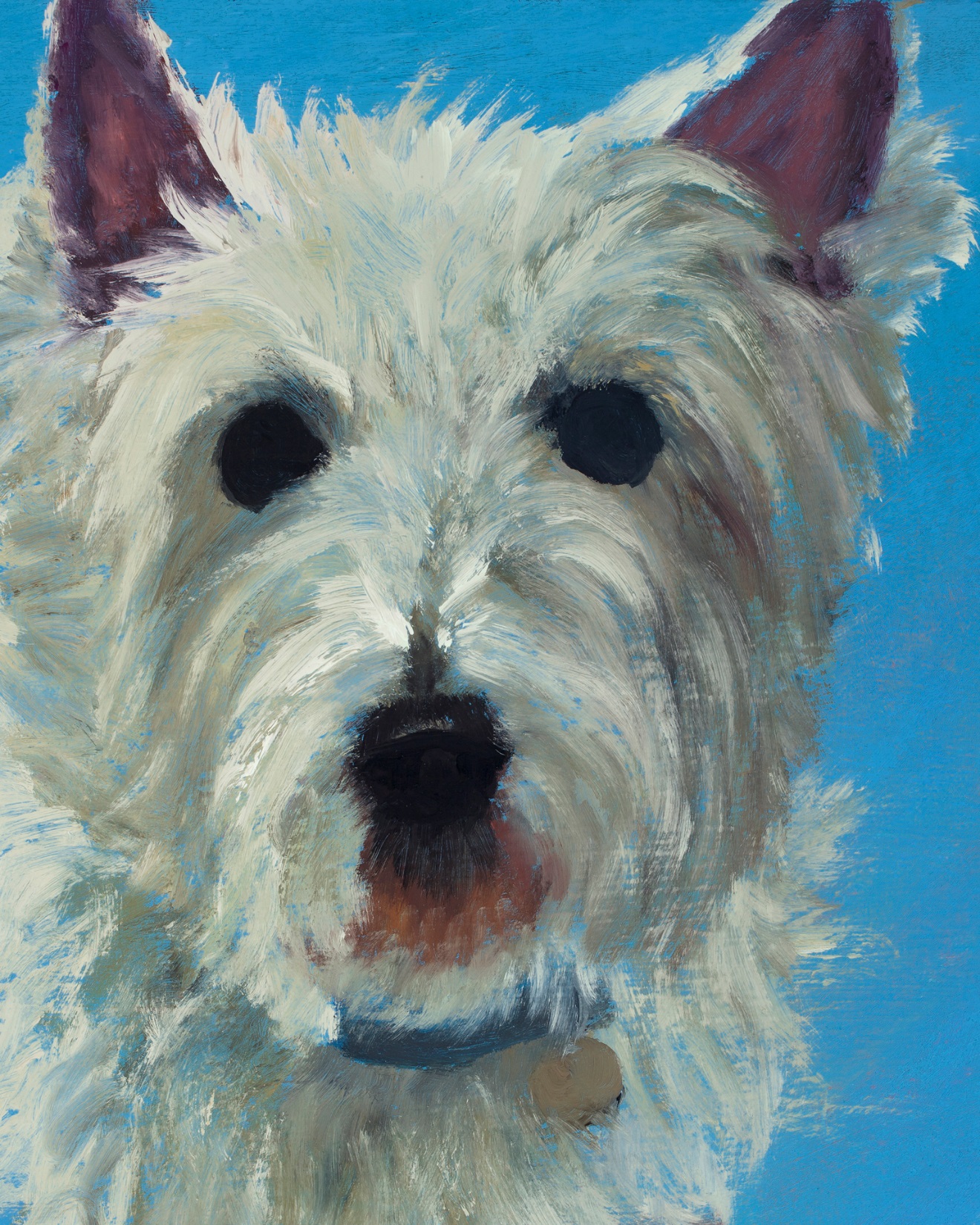 Happiness Is… Alyson Kinkade Fine Art 						alysonkinkade.com/happiness-is
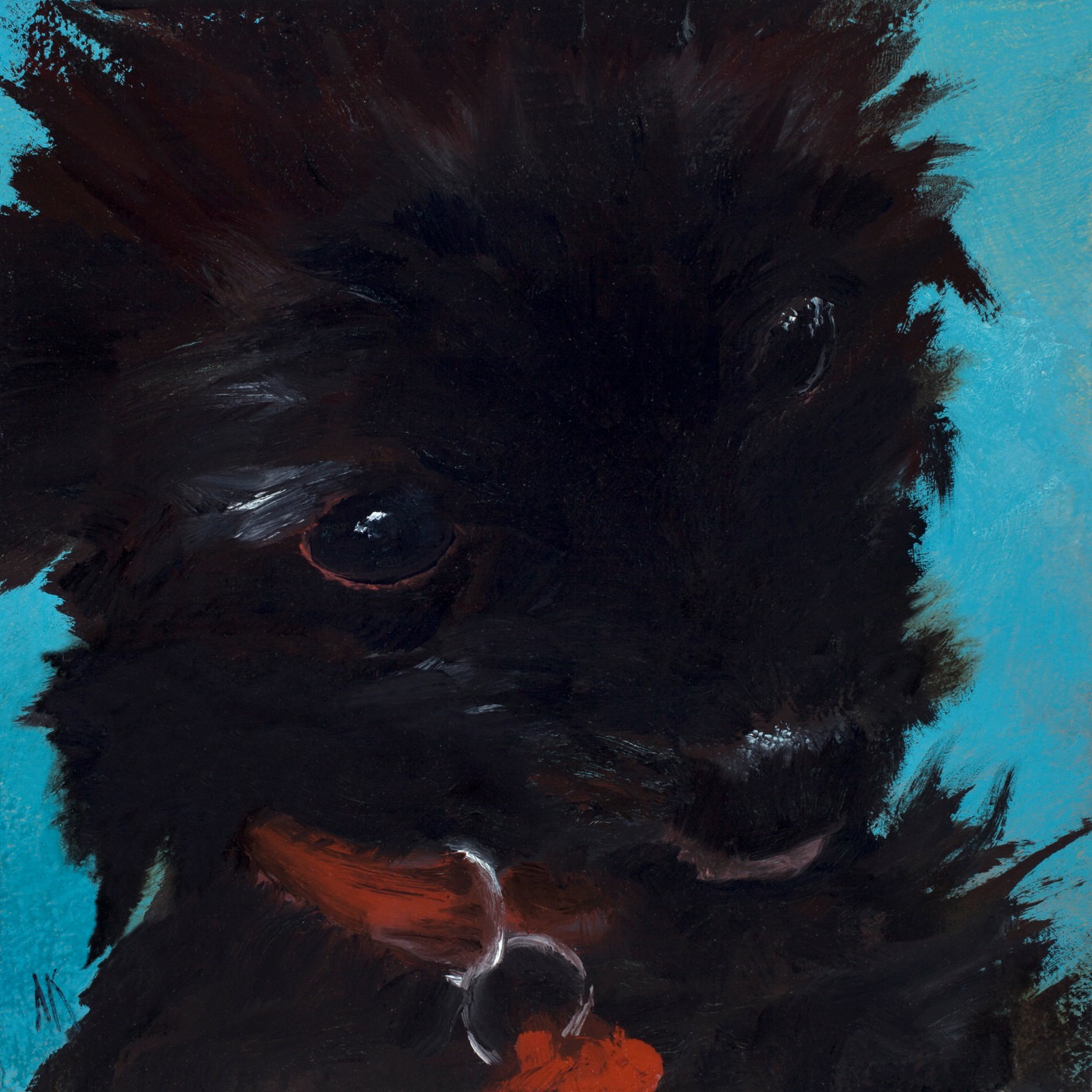 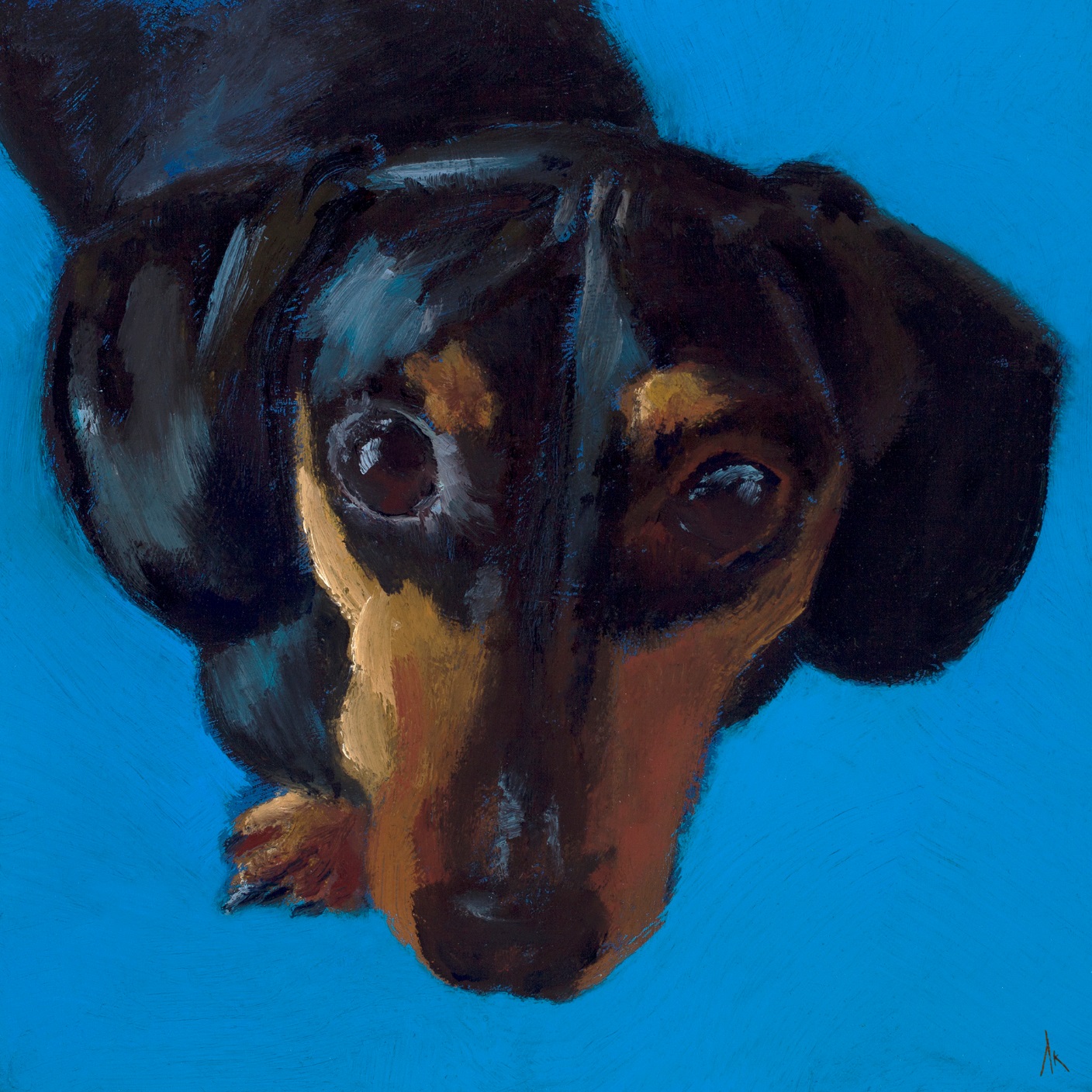 Happiness Is… Alyson Kinkade Fine Art 						alysonkinkade.com/happiness-is
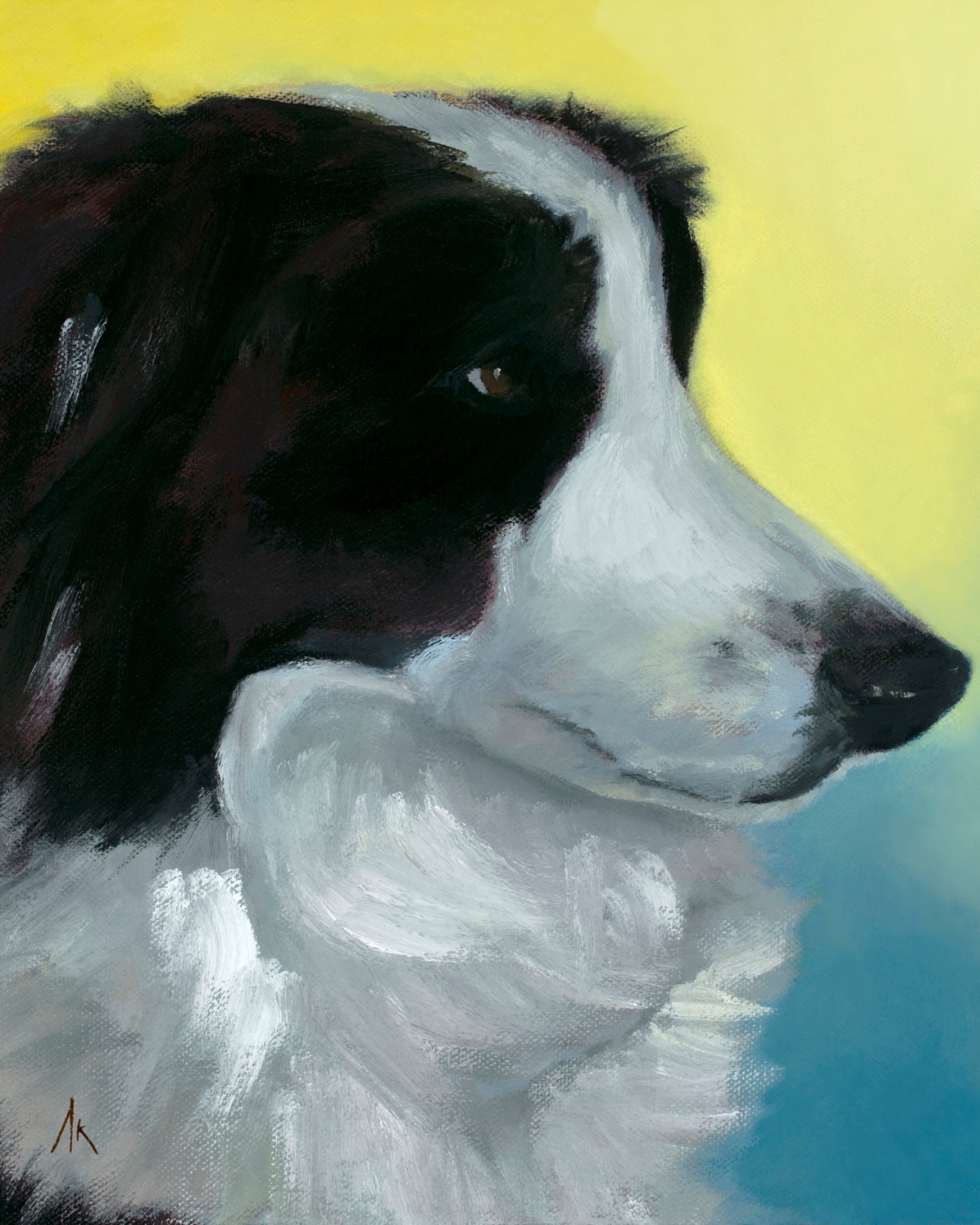 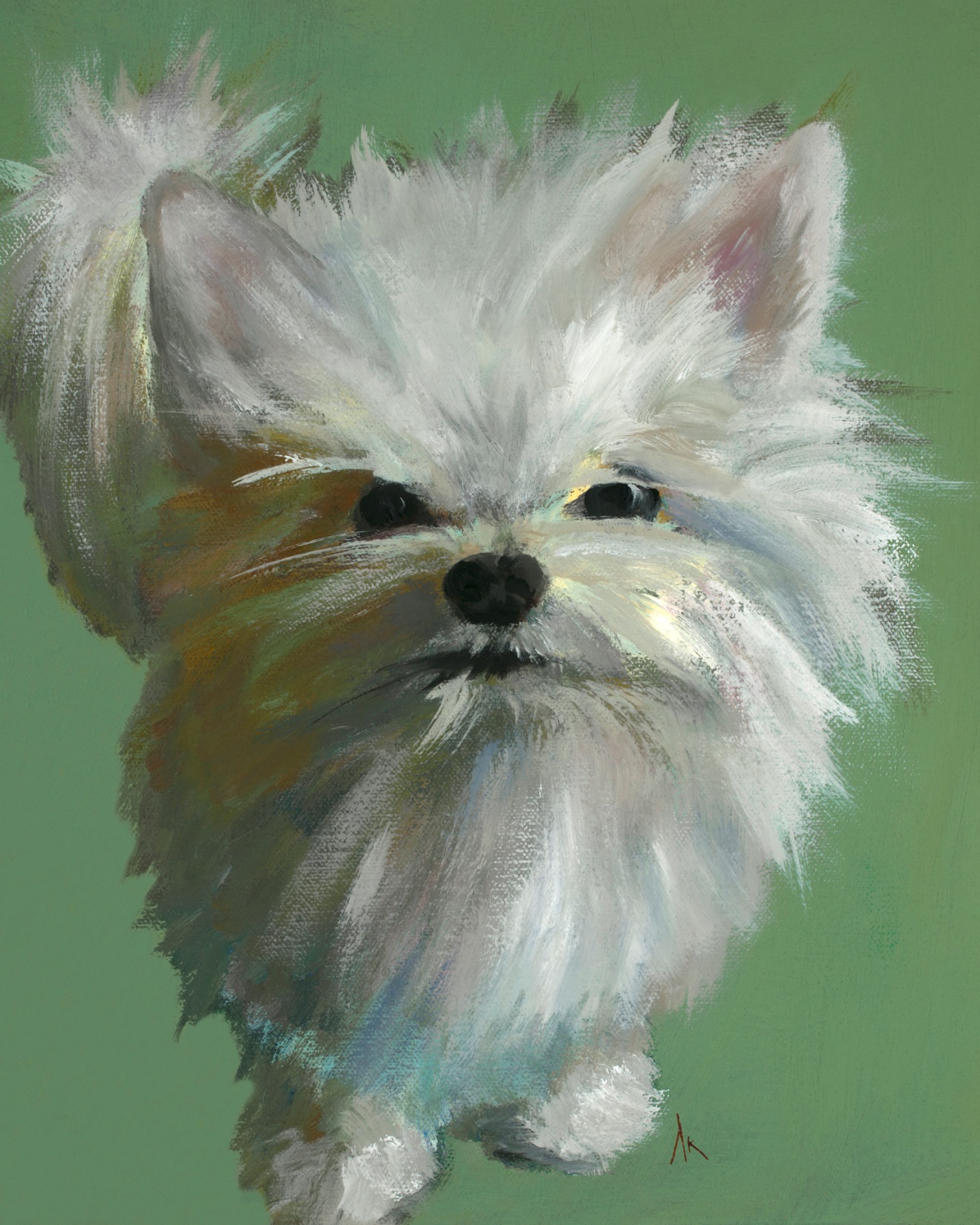 Happiness Is… Alyson Kinkade Fine Art 						alysonkinkade.com/happiness-is
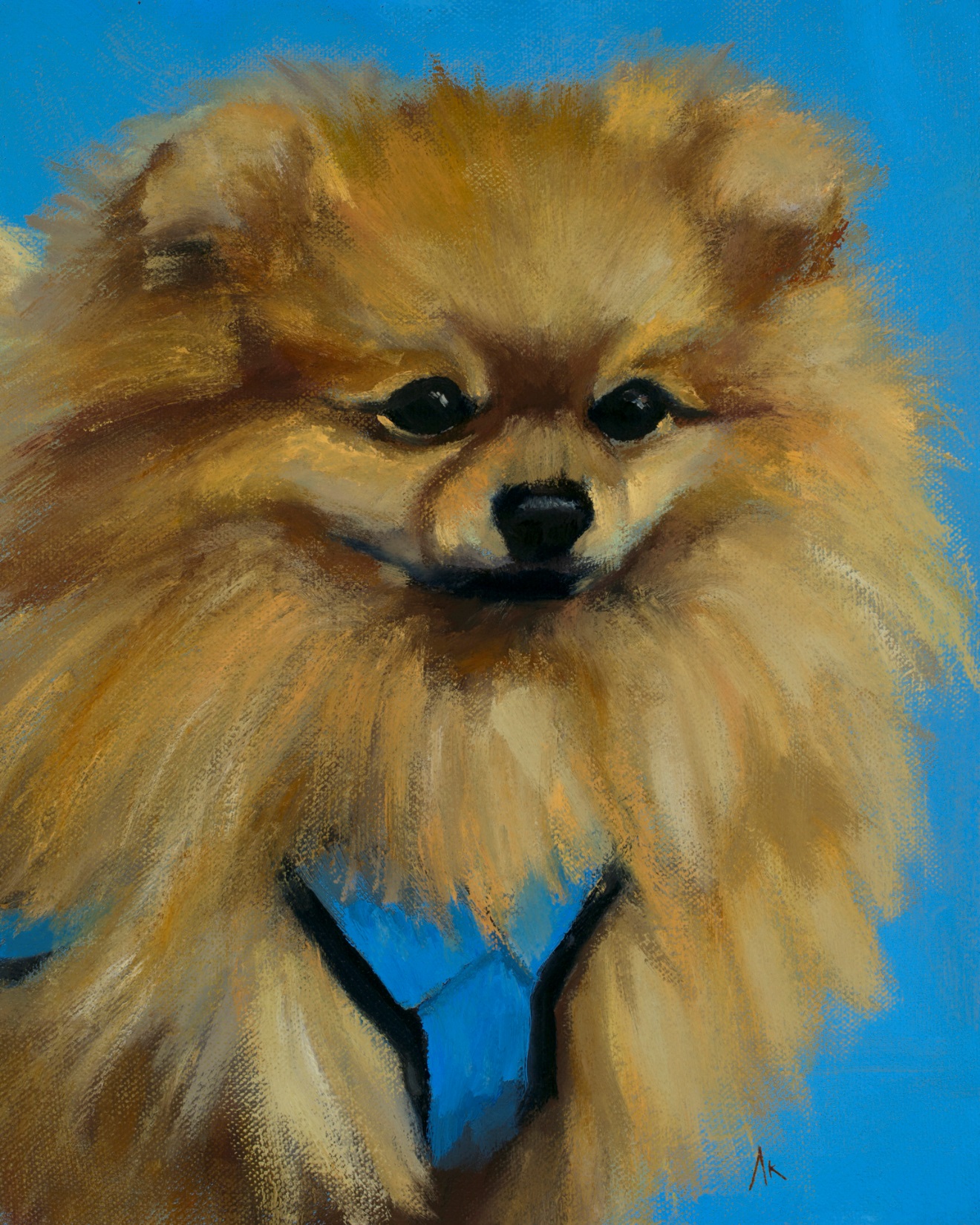 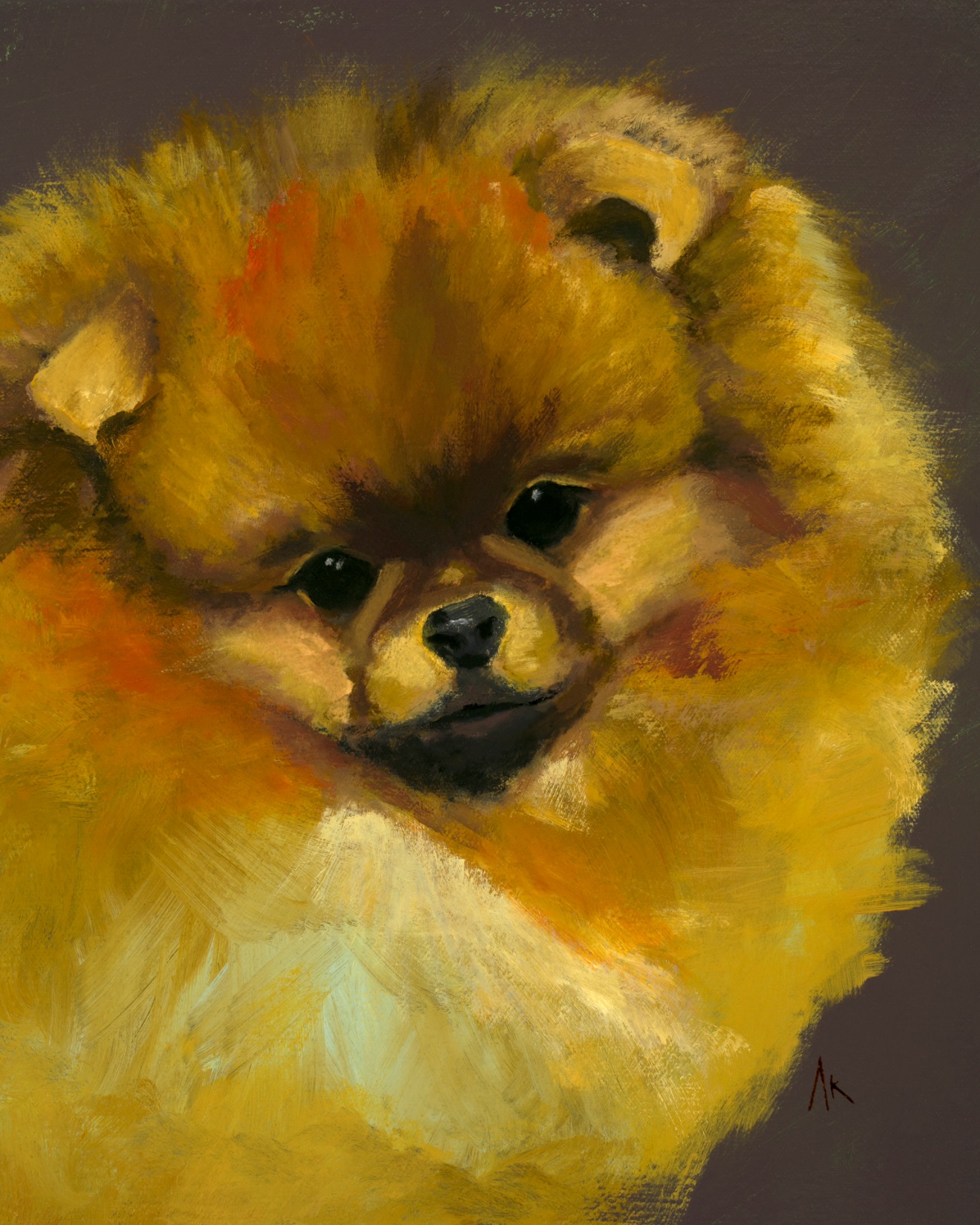 Happiness Is… Alyson Kinkade Fine Art 						alysonkinkade.com/happiness-is
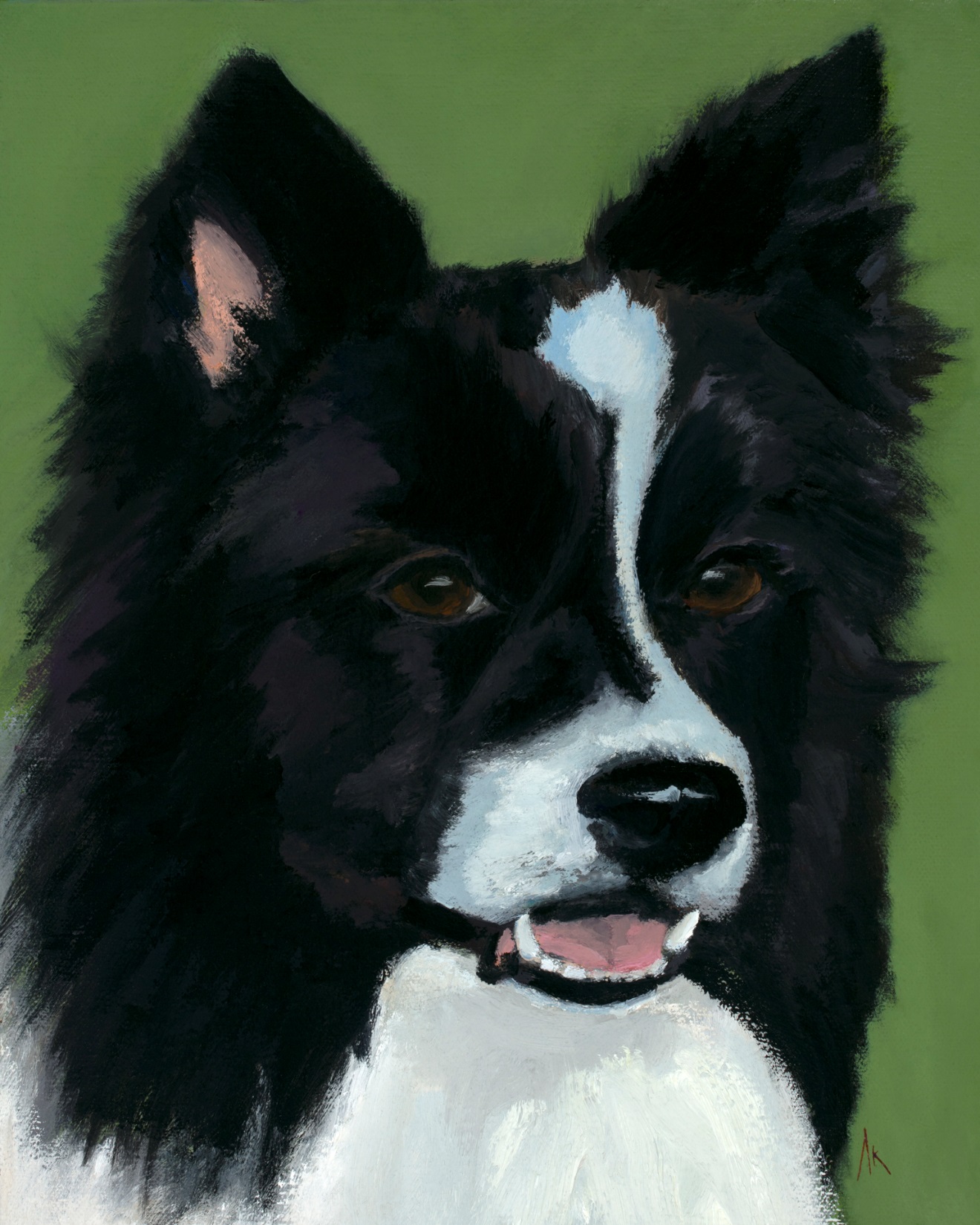 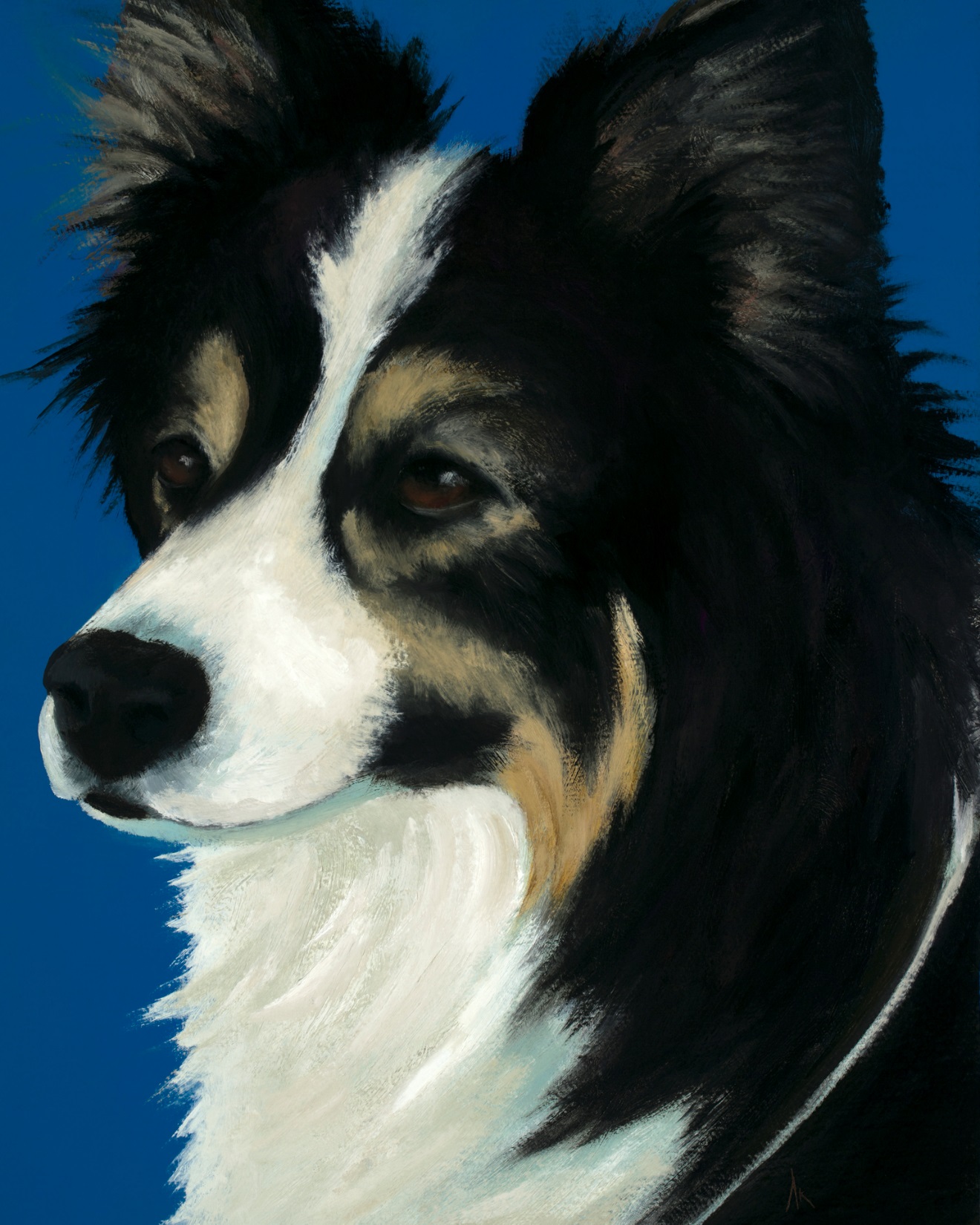 Happiness Is… Alyson Kinkade Fine Art 						alysonkinkade.com/happiness-is
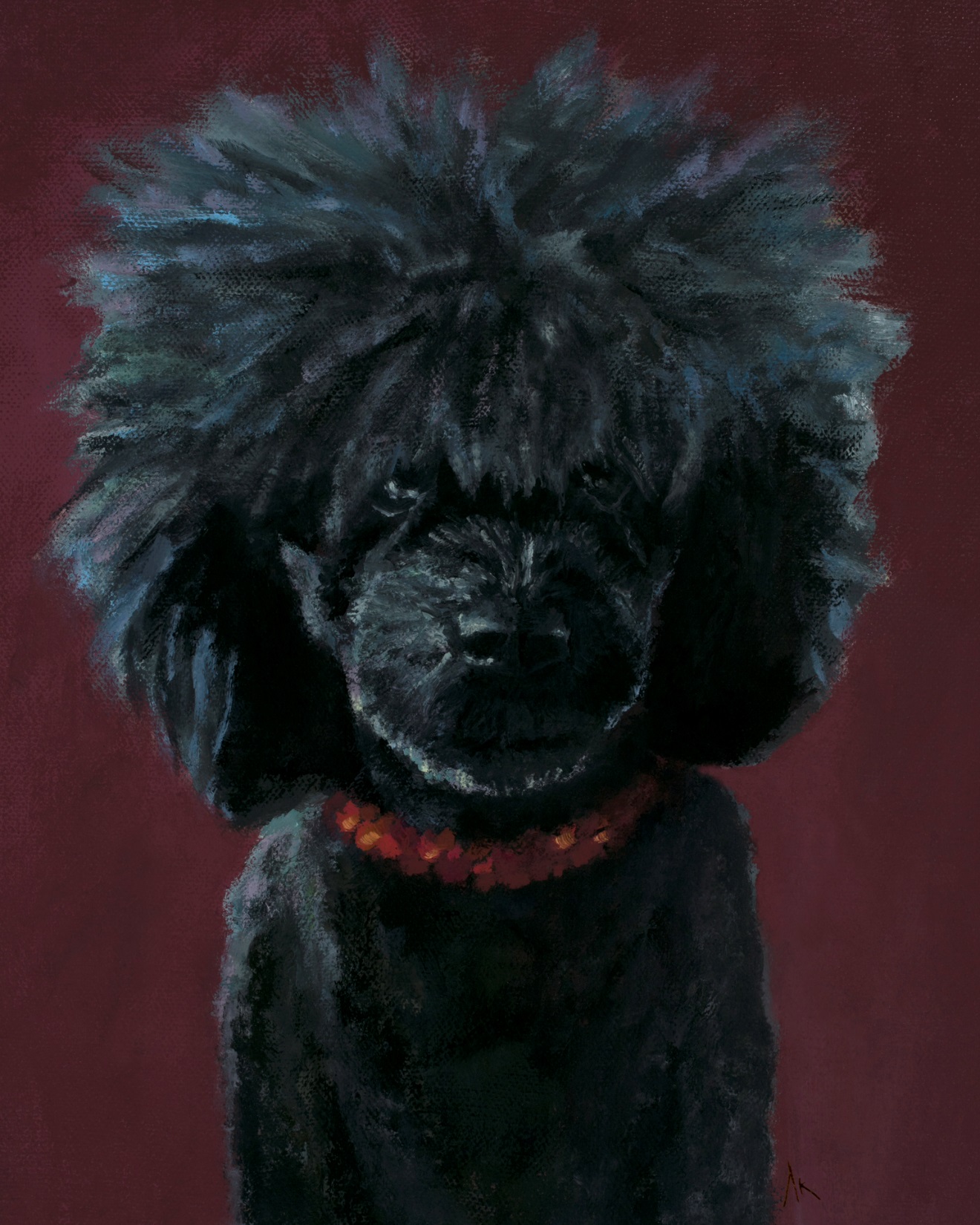 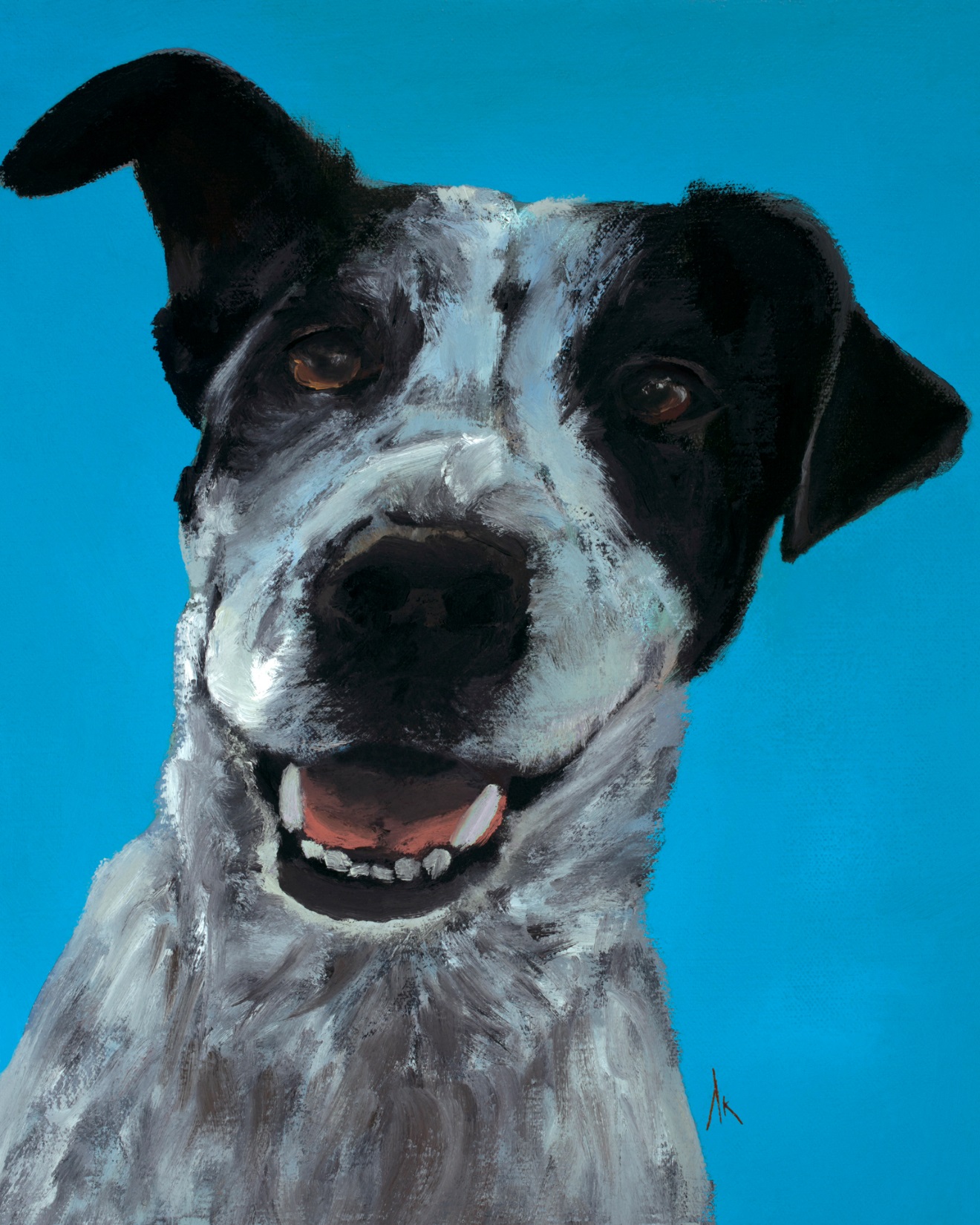 Happiness Is… Alyson Kinkade Fine Art 						alysonkinkade.com/happiness-is
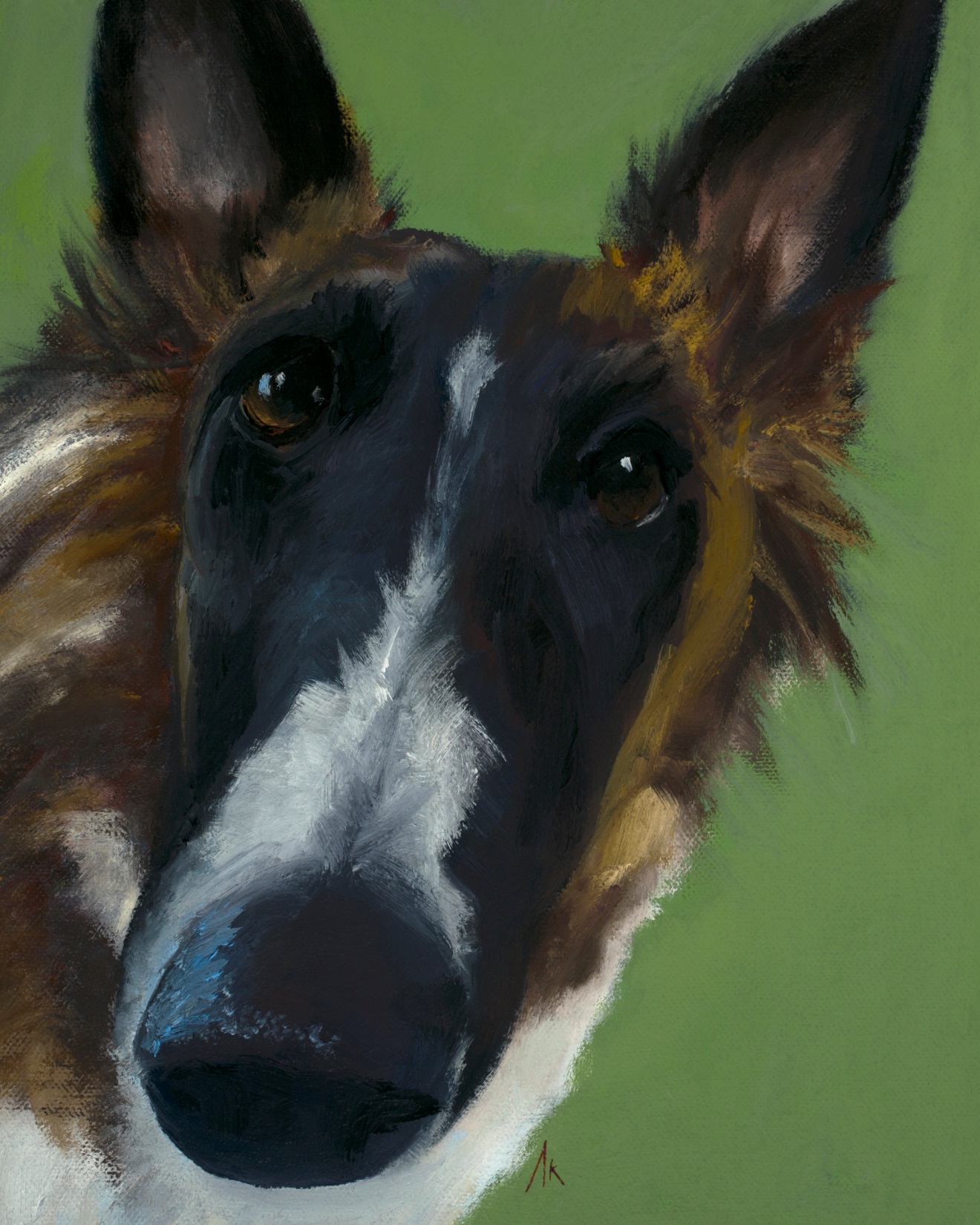 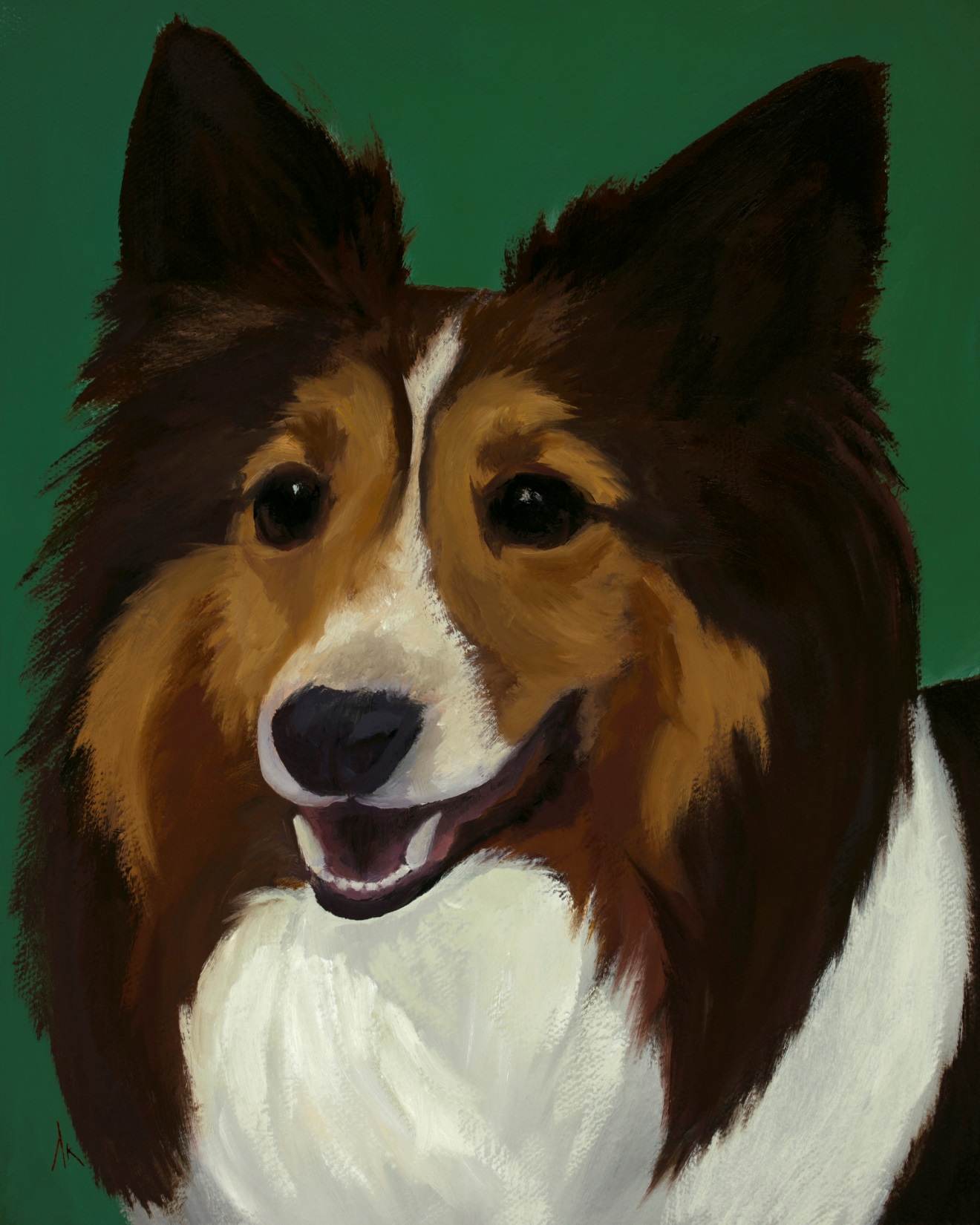 Happiness Is… Alyson Kinkade Fine Art 						alysonkinkade.com/happiness-is
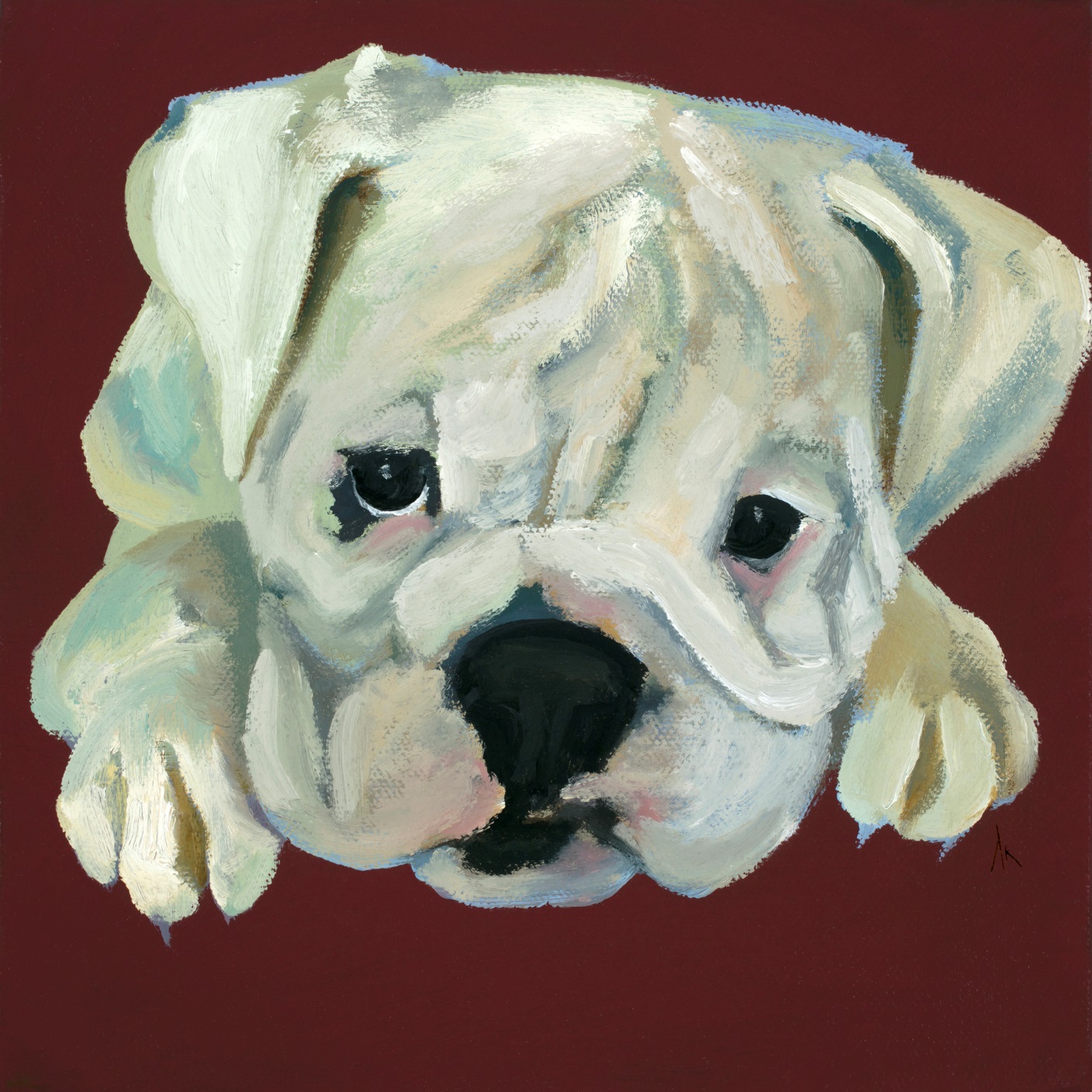 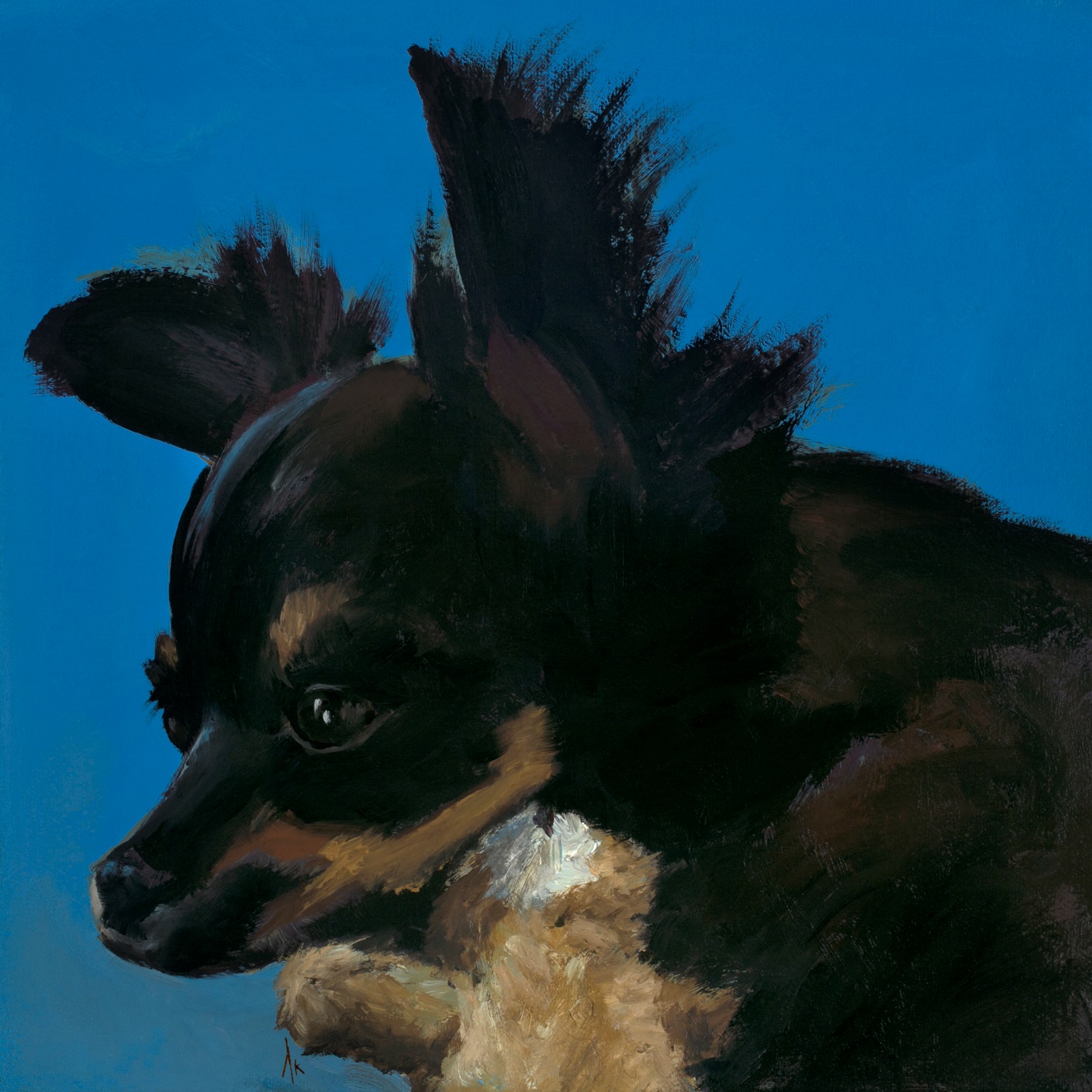 Happiness Is… Alyson Kinkade Fine Art 						alysonkinkade.com/happiness-is
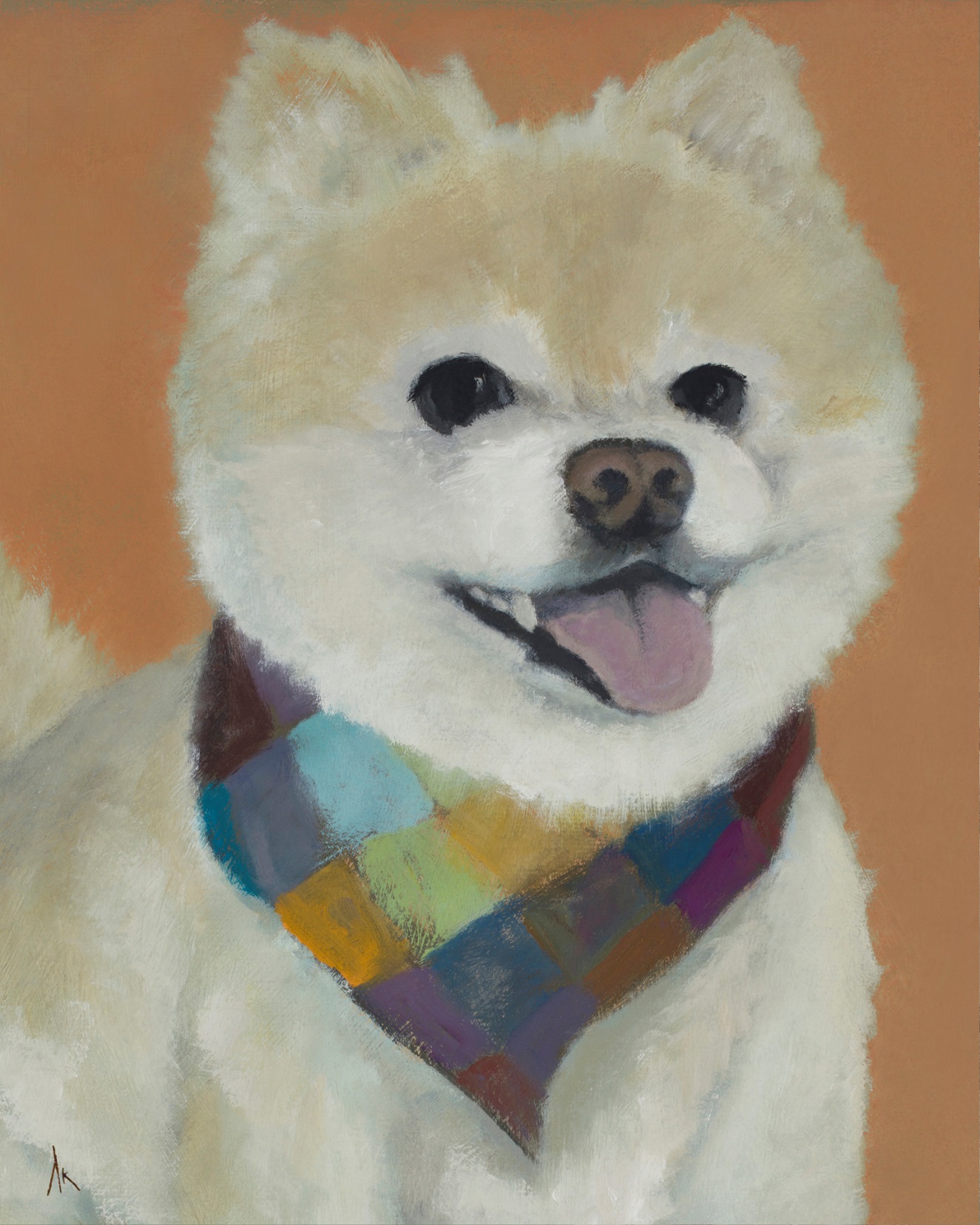 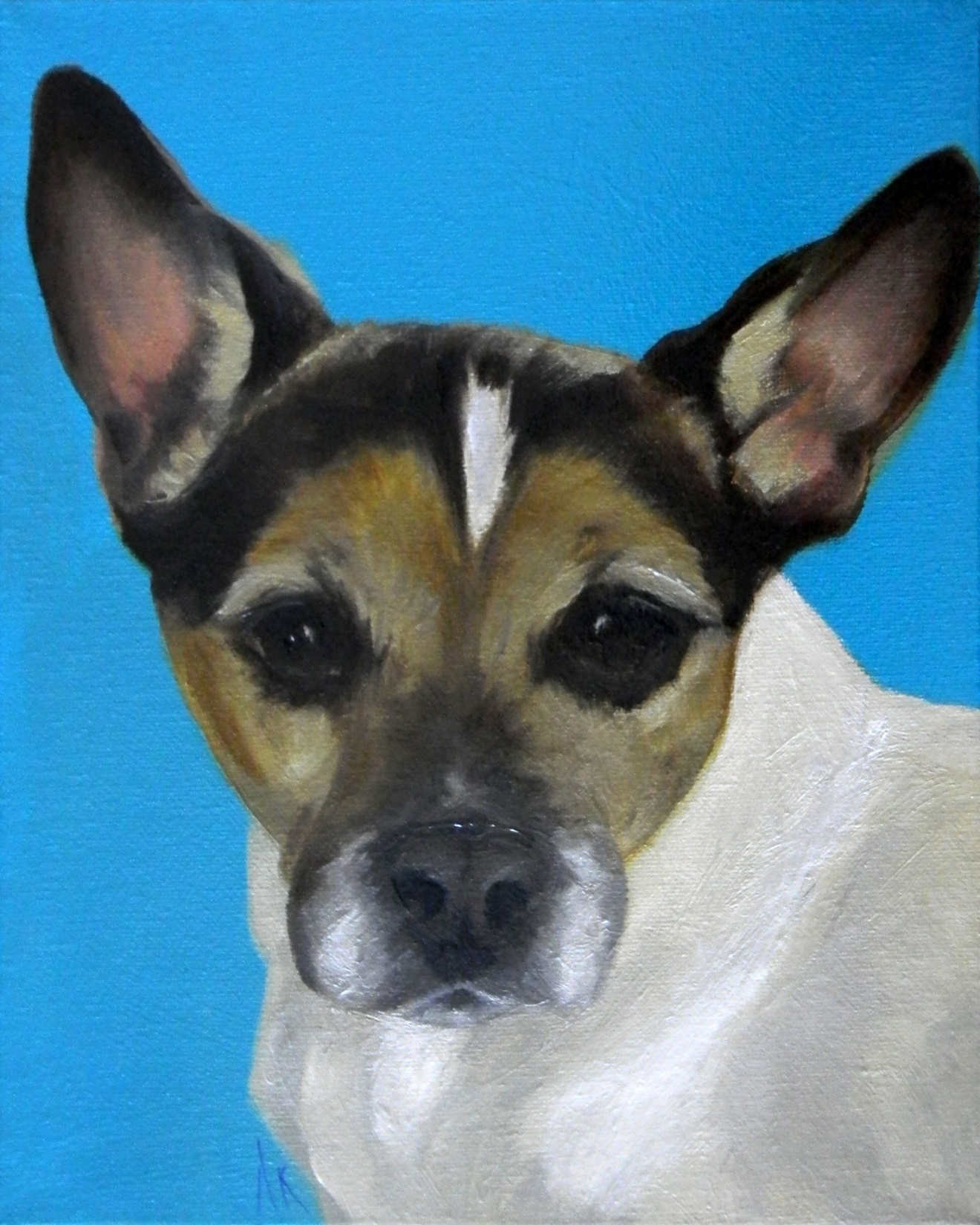 Happiness Is… Alyson Kinkade Fine Art 						alysonkinkade.com/happiness-is
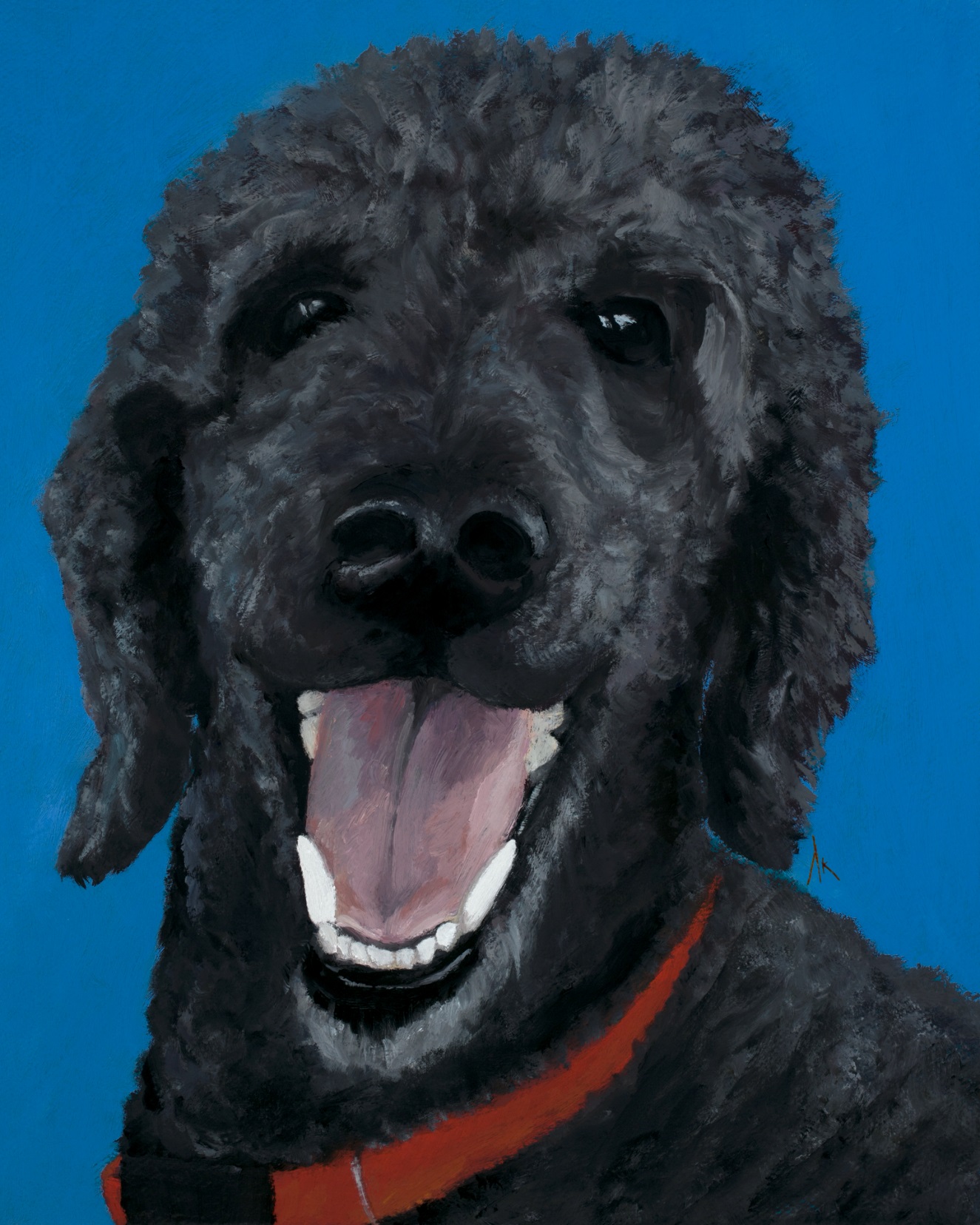 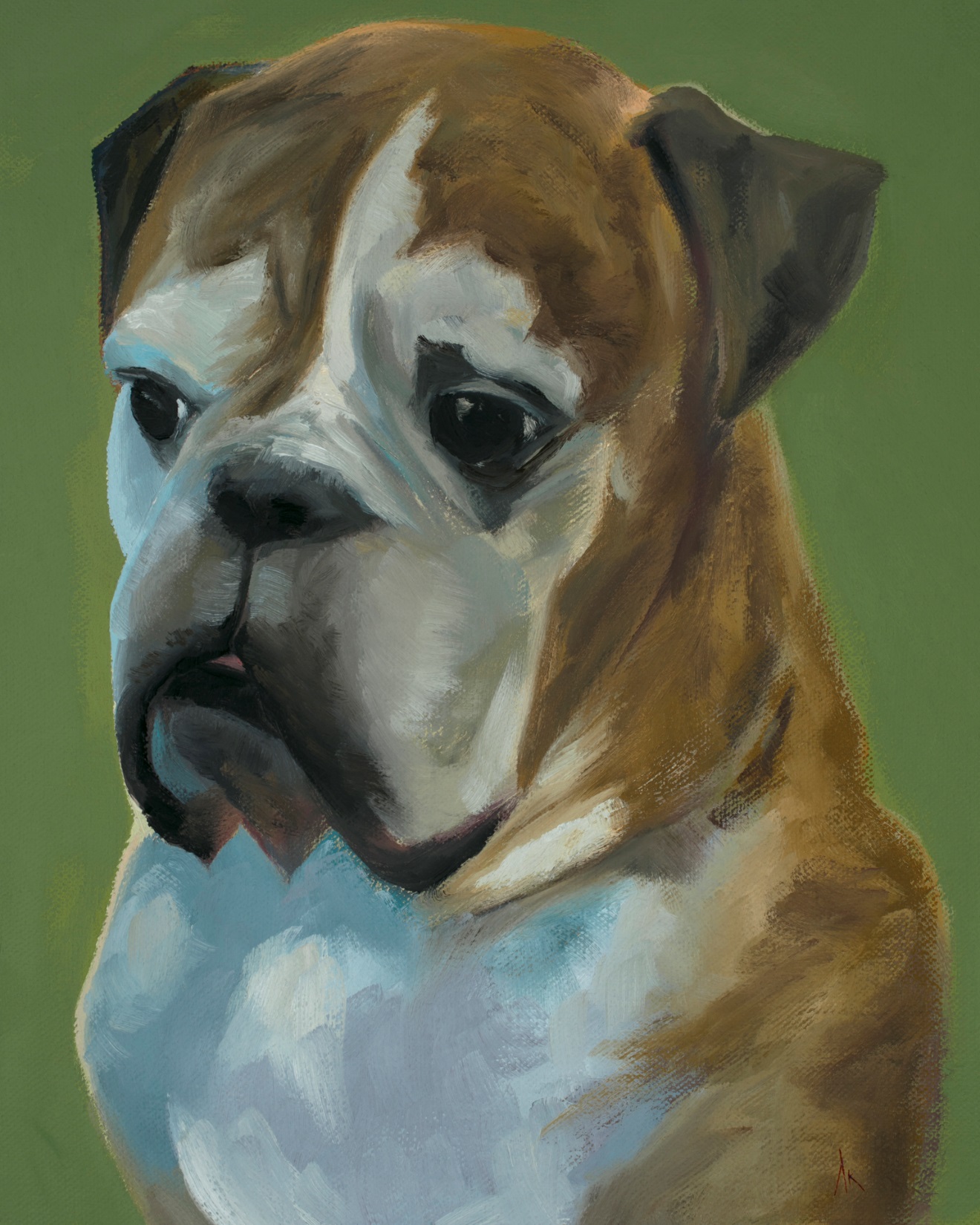 Happiness Is… Alyson Kinkade Fine Art 						alysonkinkade.com/happiness-is
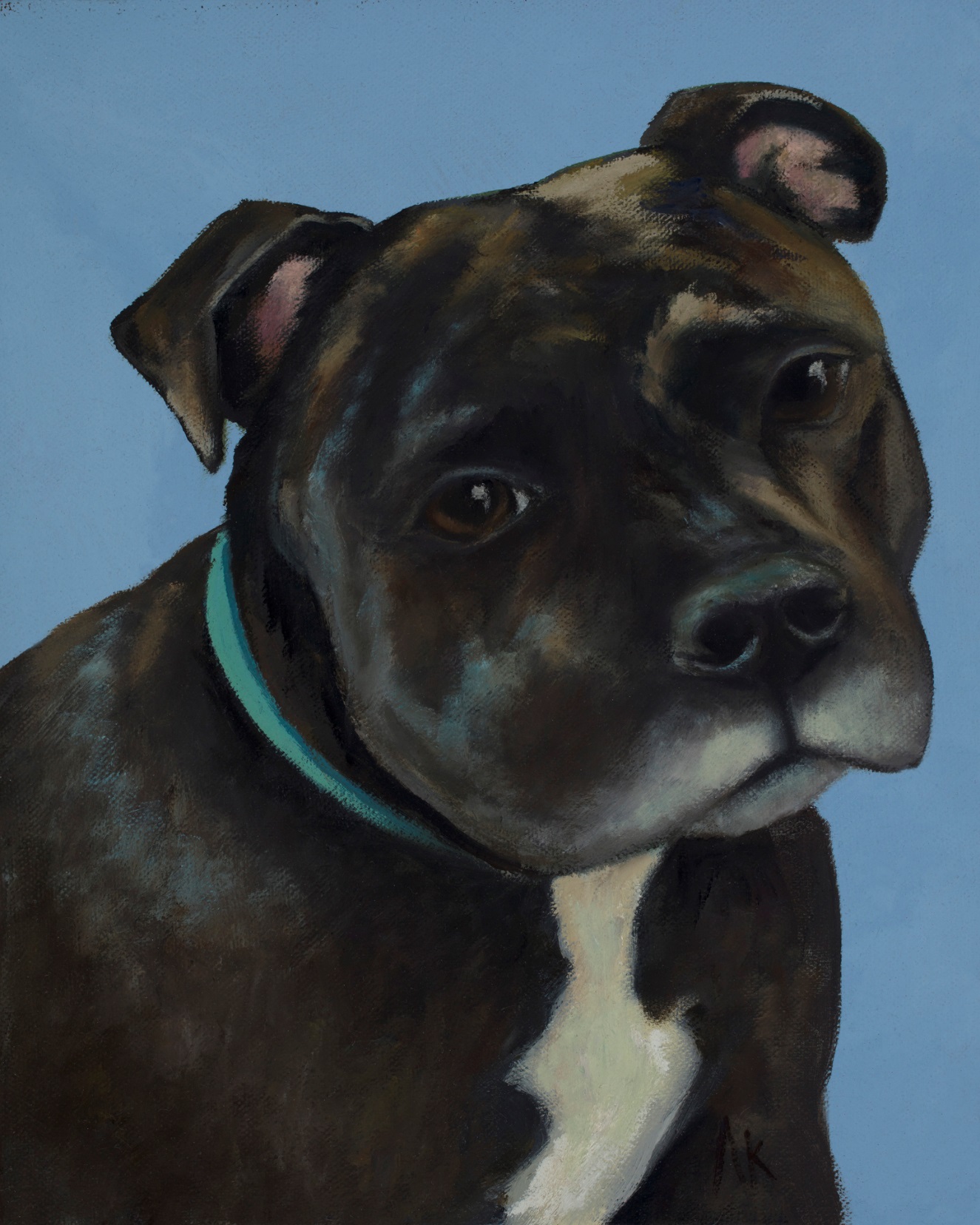 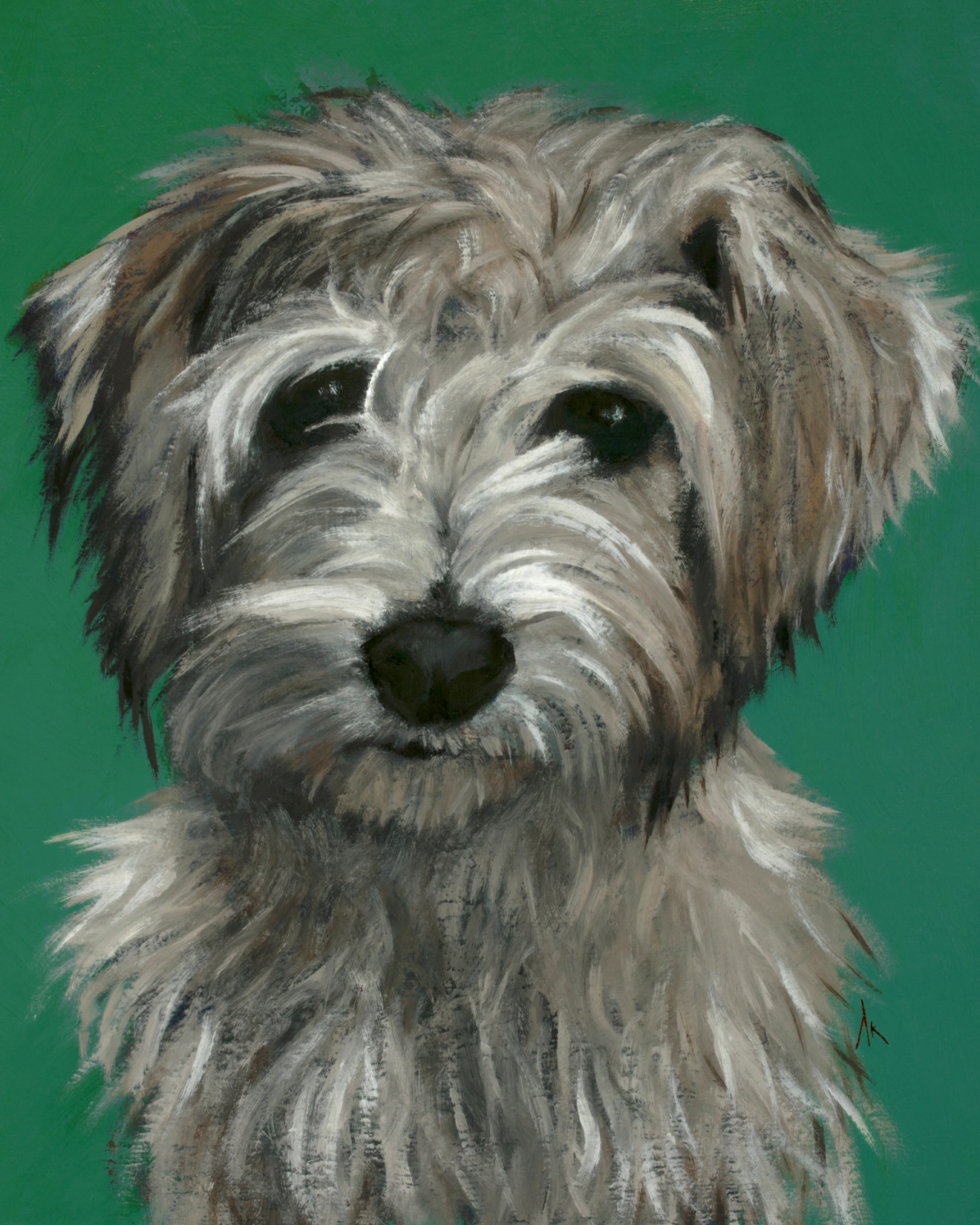 Happiness Is… Alyson Kinkade Fine Art 						alysonkinkade.com/happiness-is
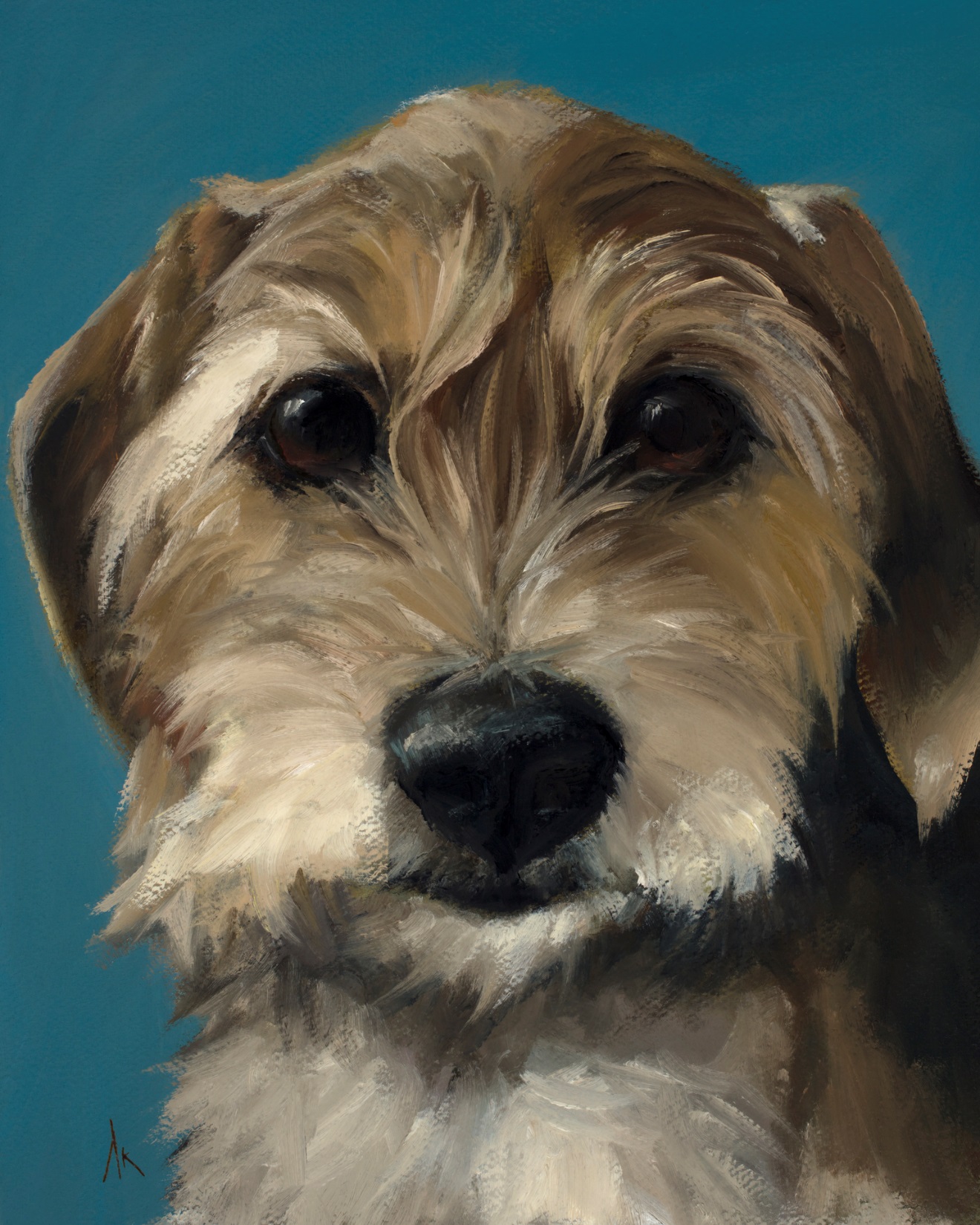 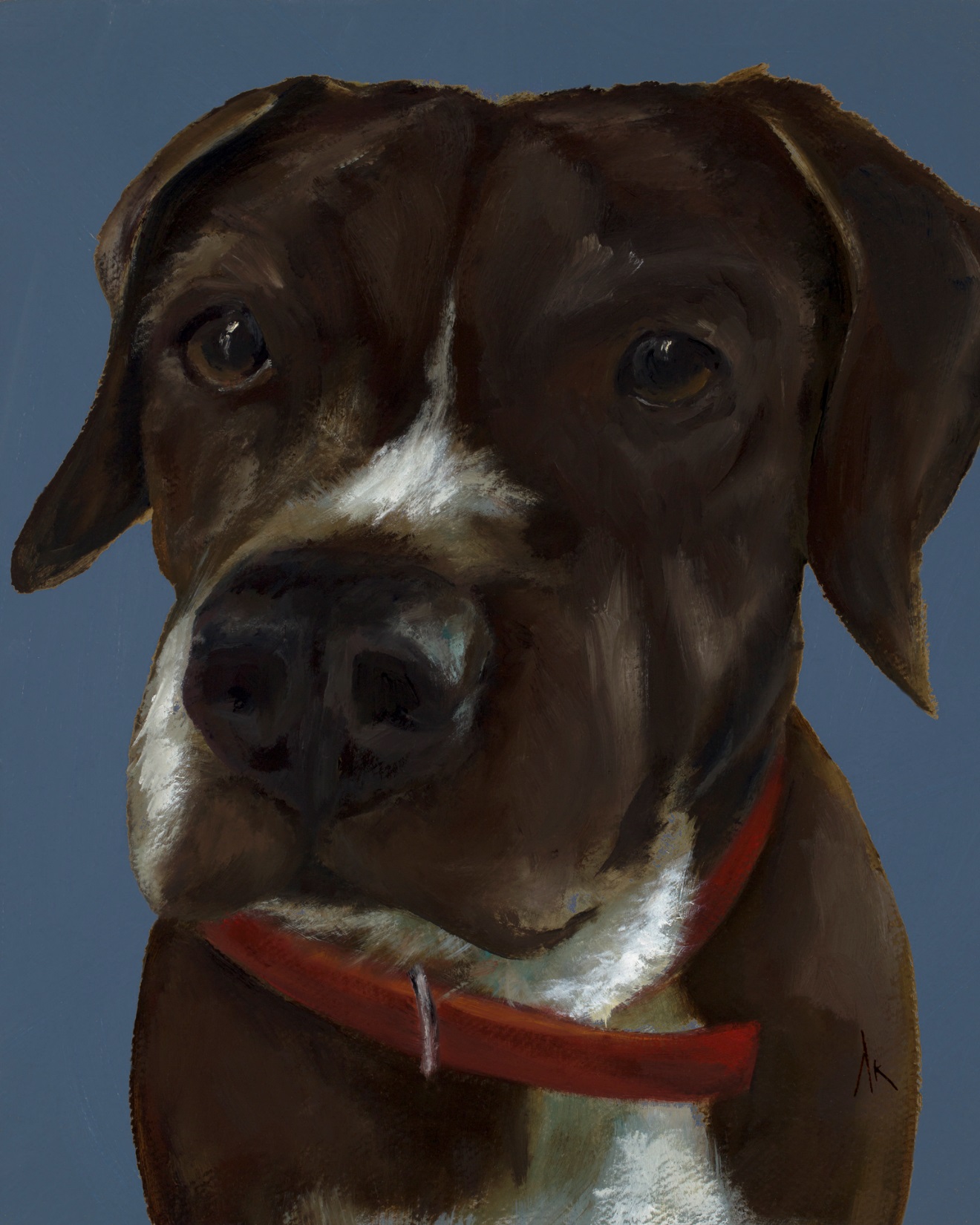 Happiness Is… Alyson Kinkade Fine Art 						alysonkinkade.com/happiness-is
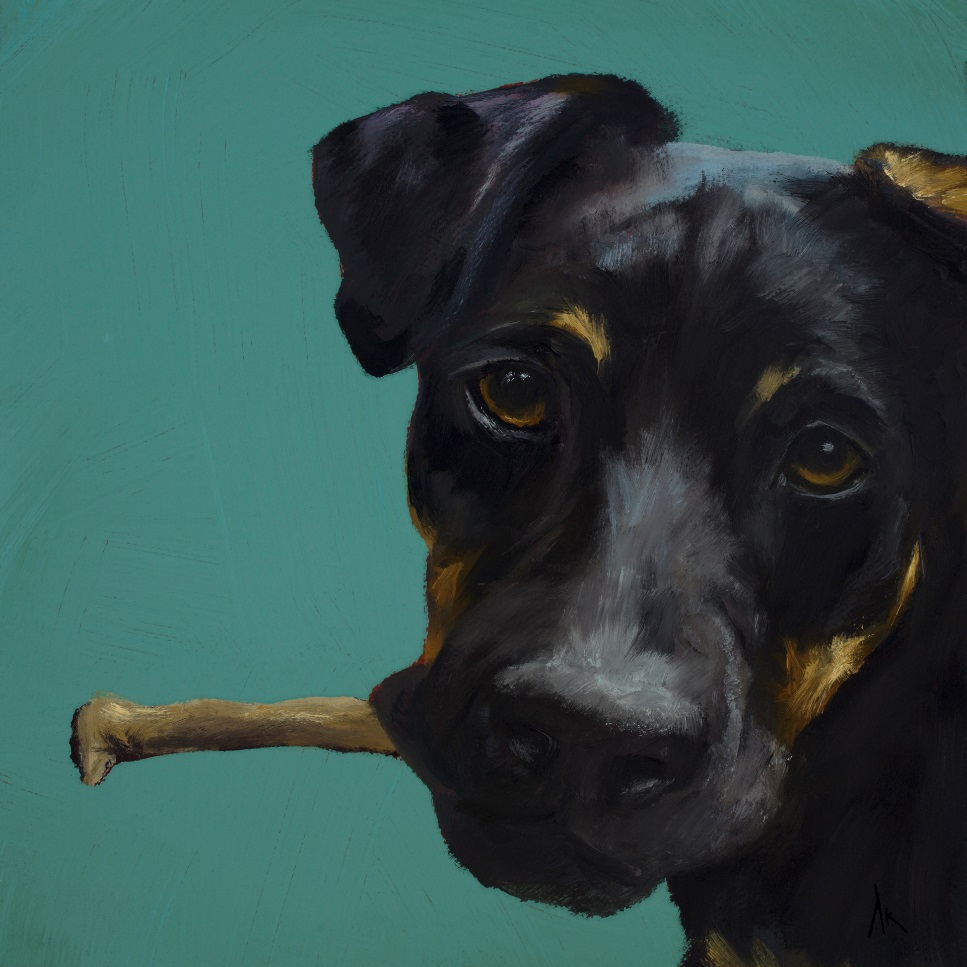 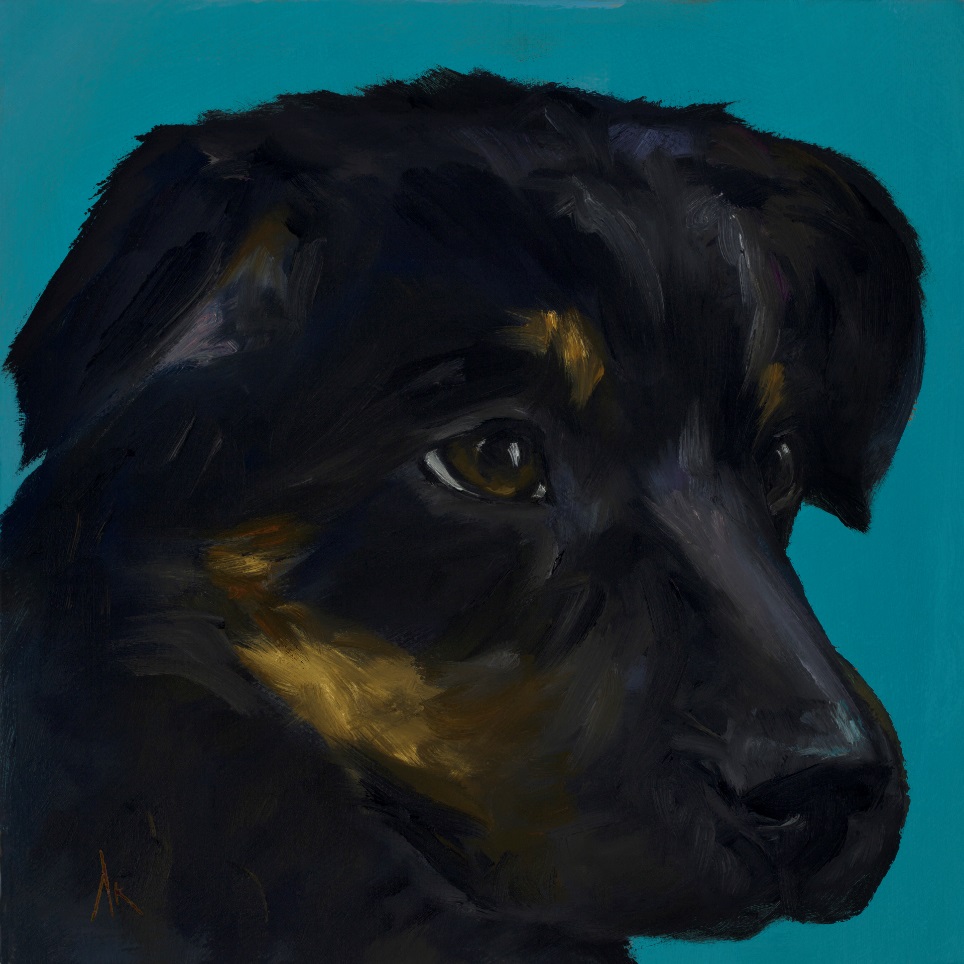 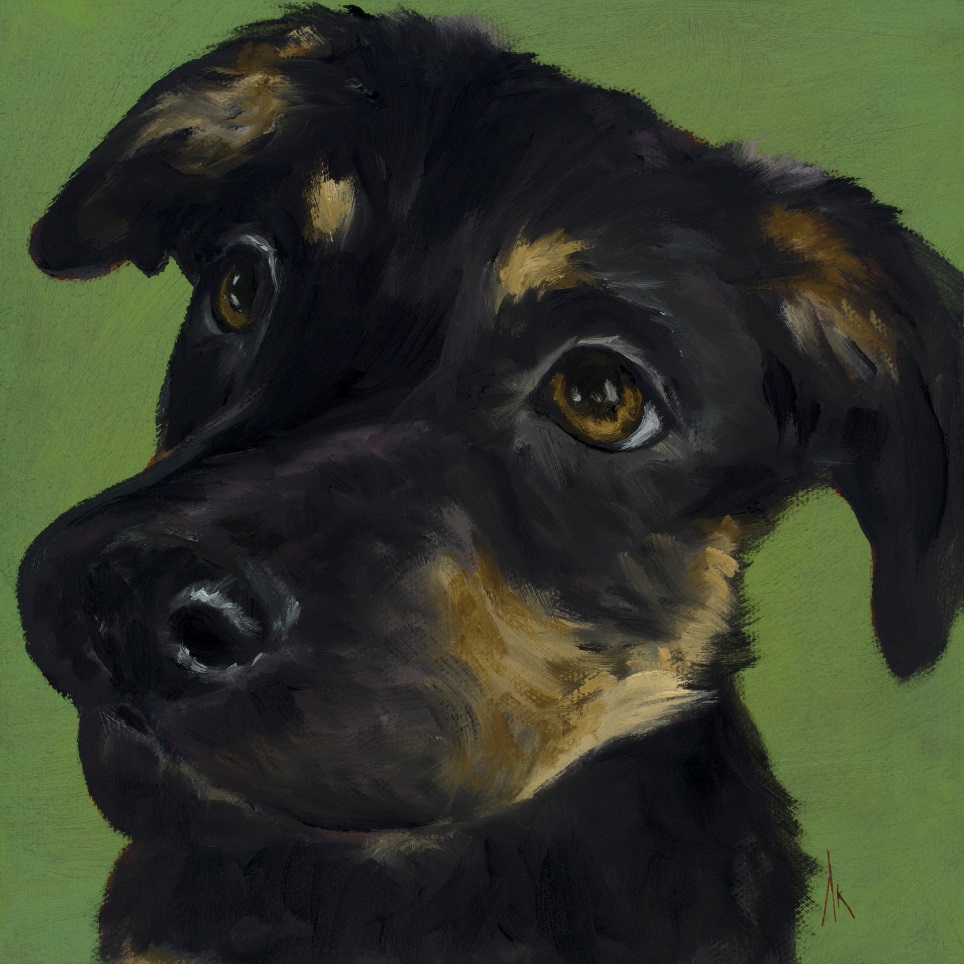 Happiness Is… Alyson Kinkade Fine Art 						alysonkinkade.com/happiness-is
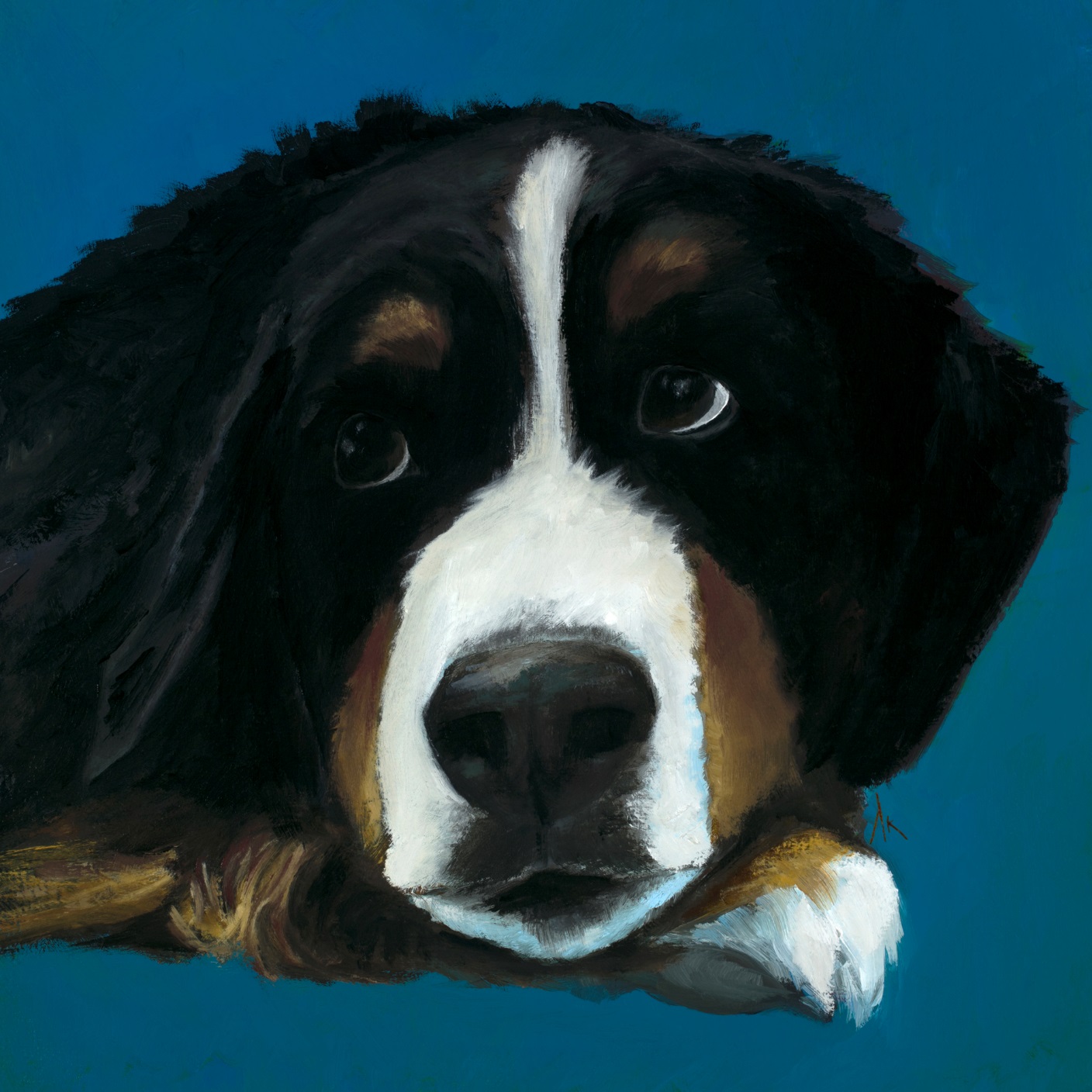 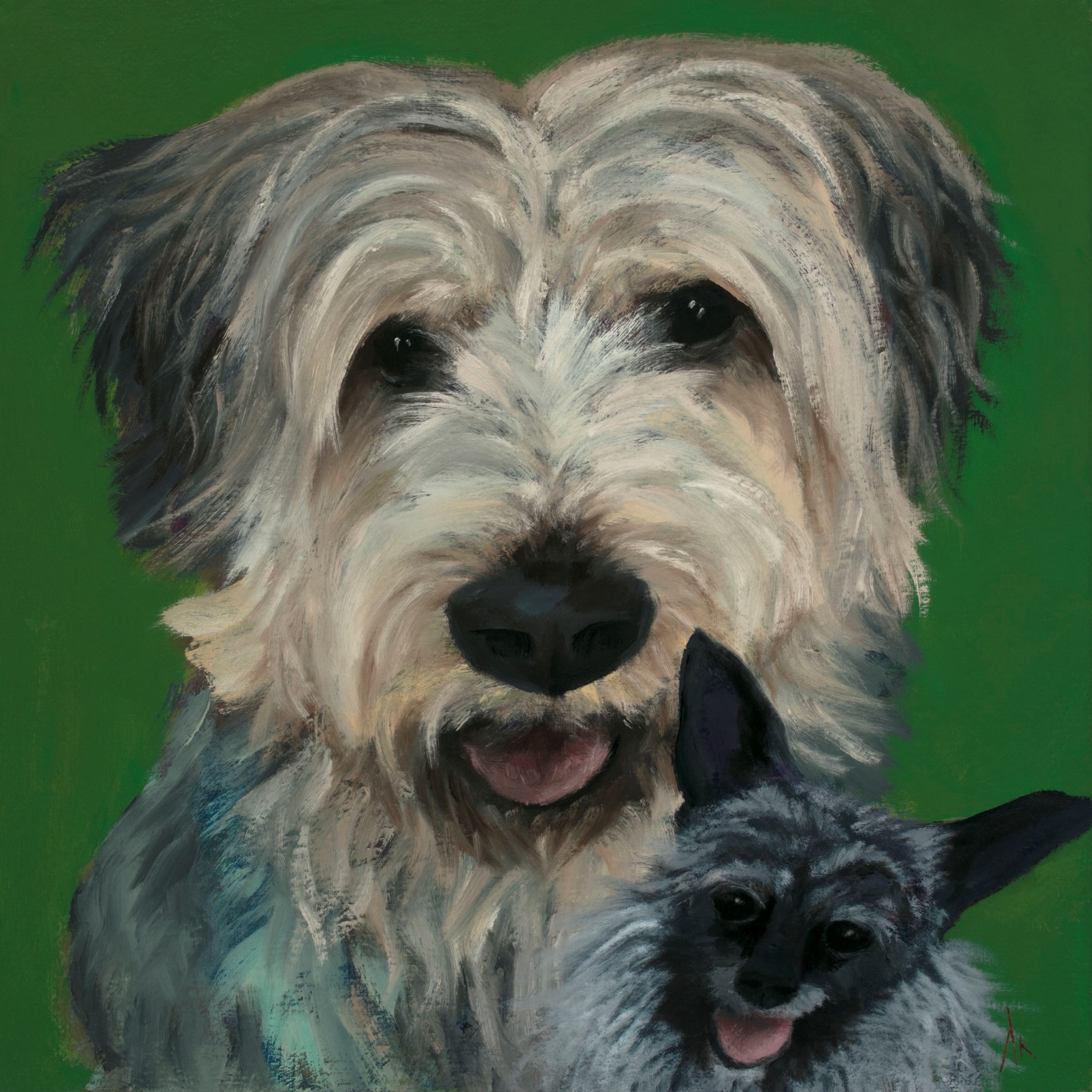 Happiness Is… Alyson Kinkade Fine Art 						alysonkinkade.com/happiness-is
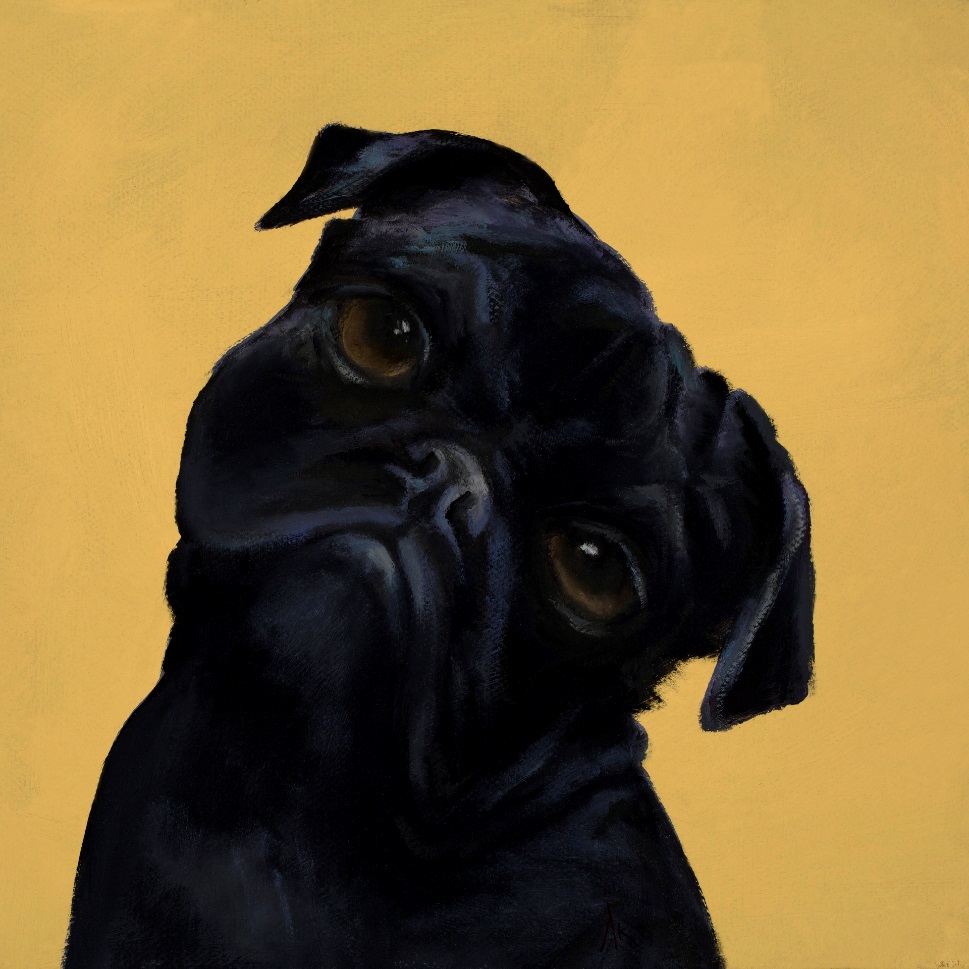 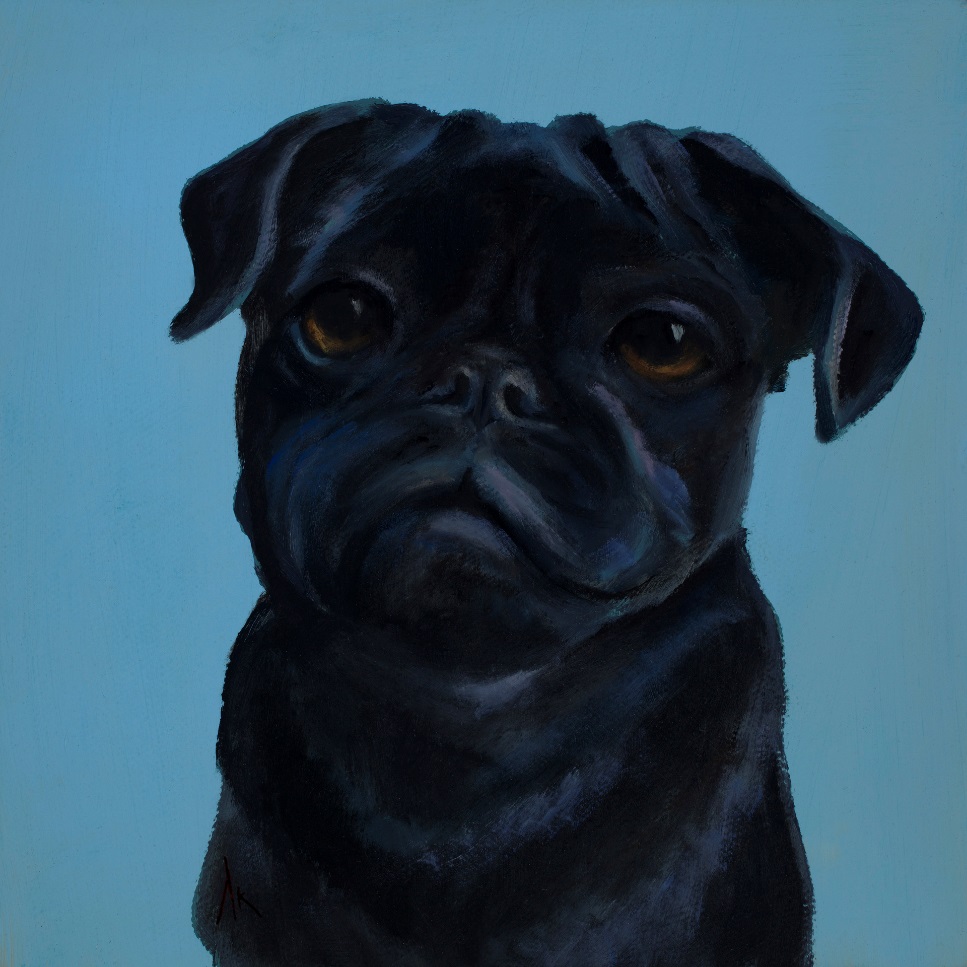 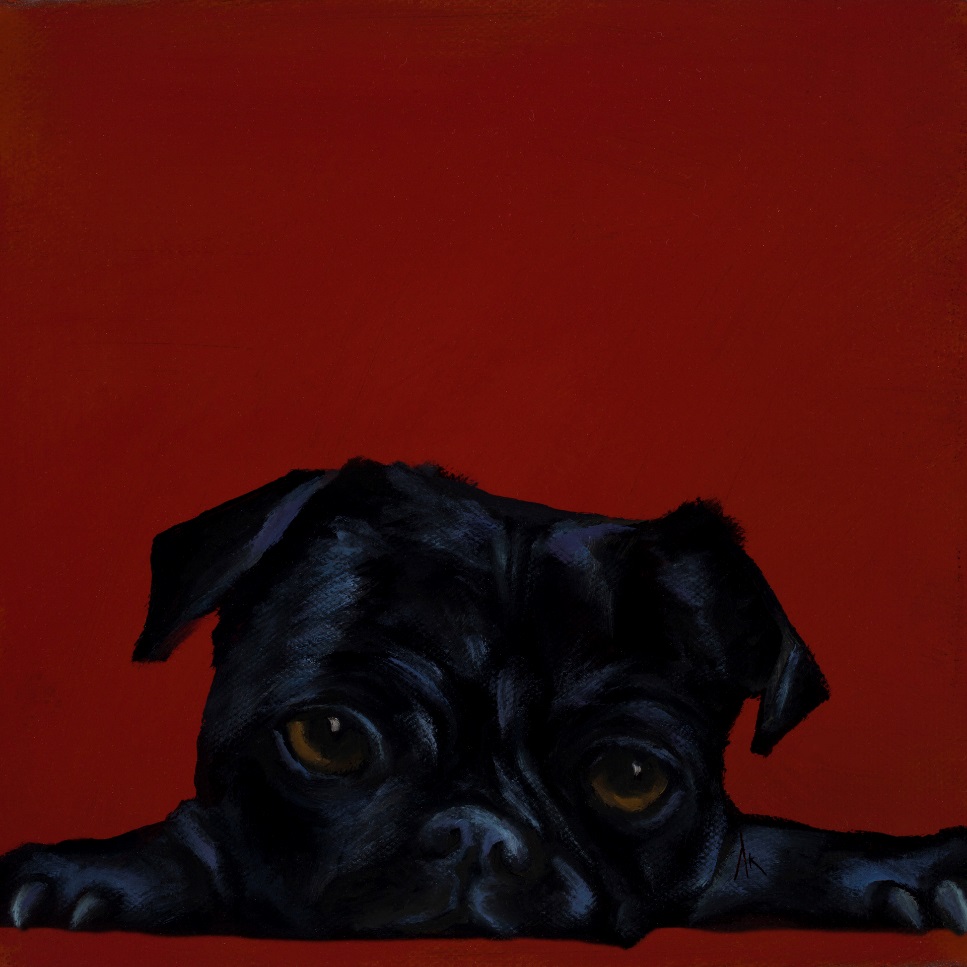 Happiness Is… Alyson Kinkade Fine Art 						alysonkinkade.com/happiness-is
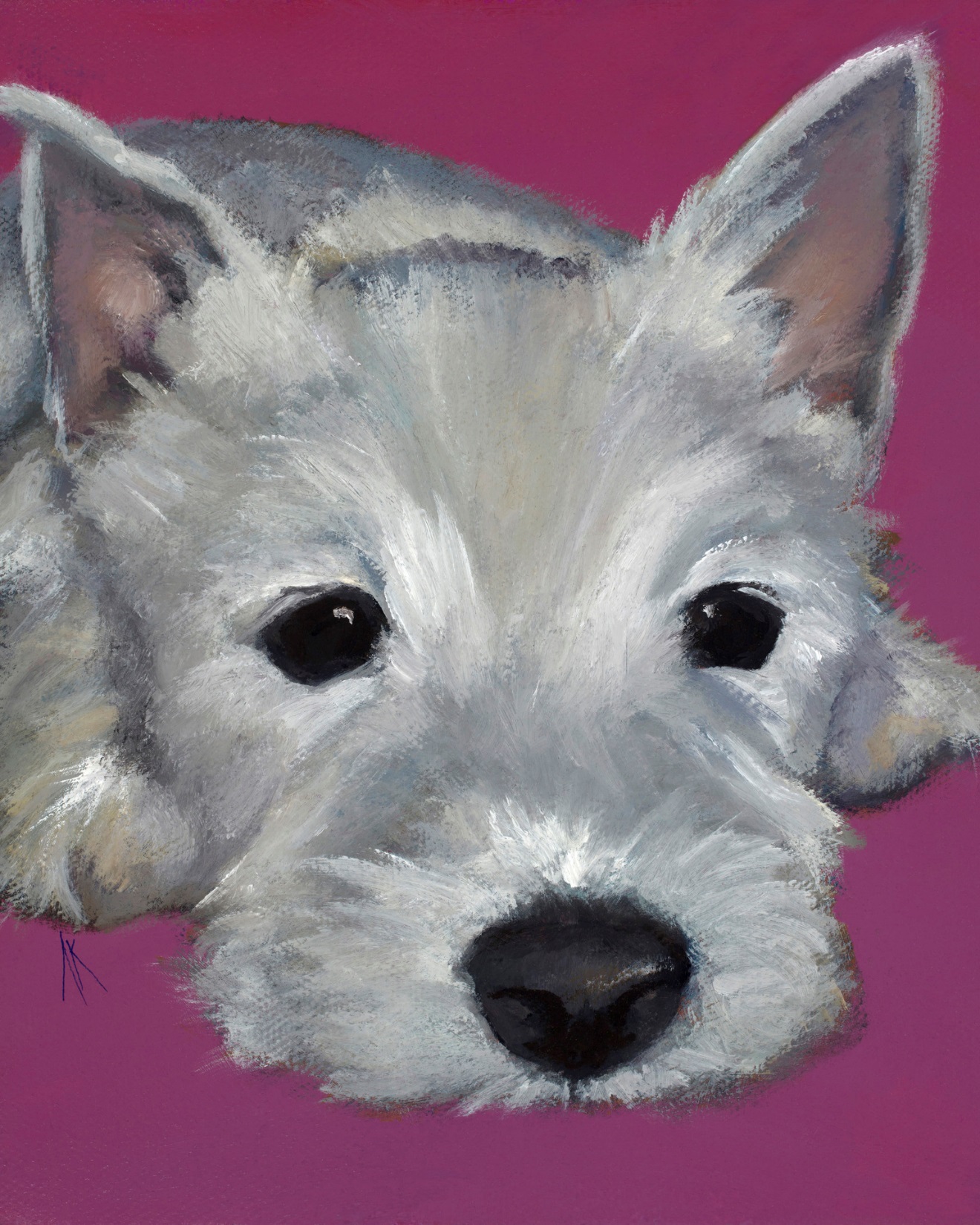 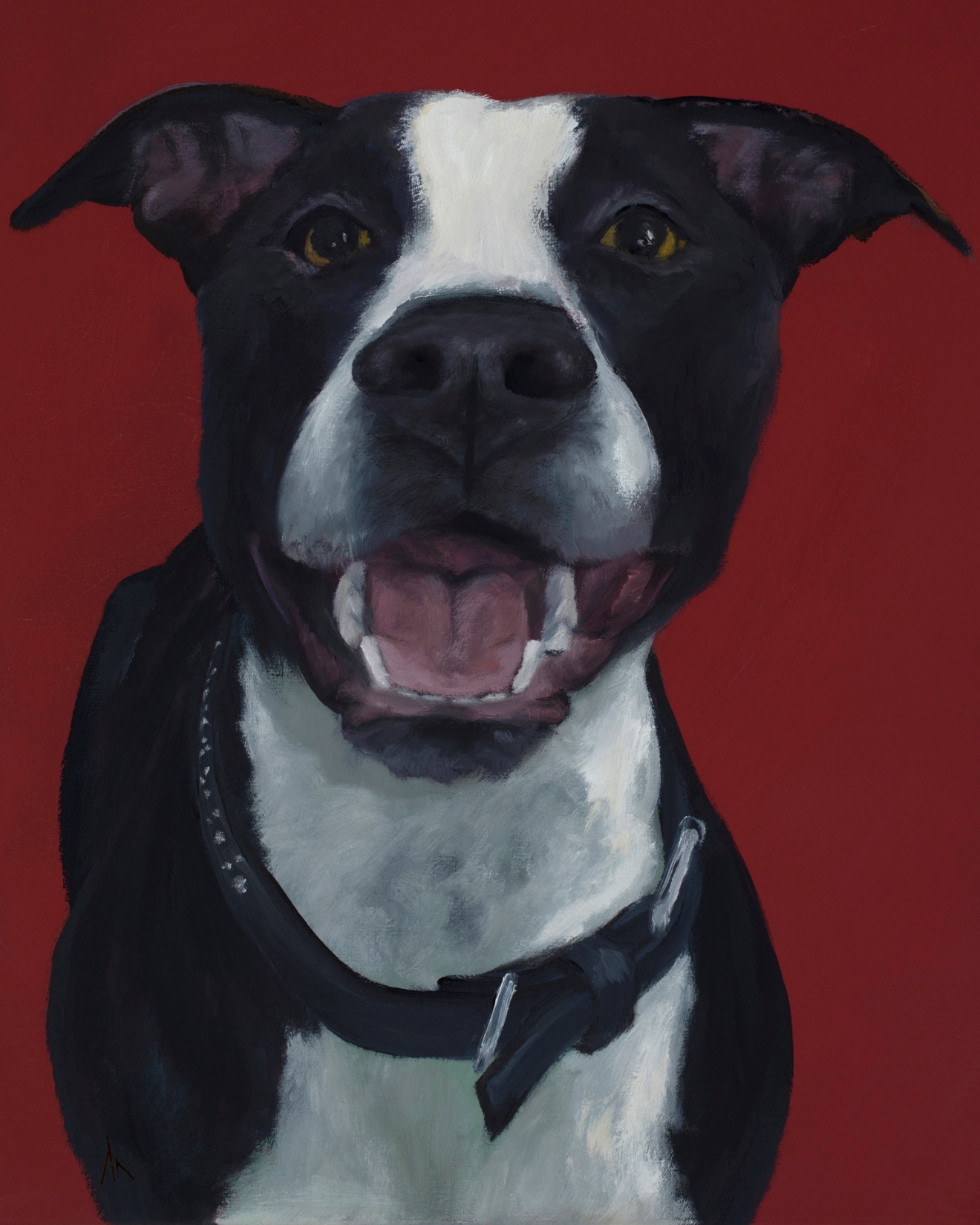 Happiness Is… Alyson Kinkade Fine Art 						alysonkinkade.com/happiness-is
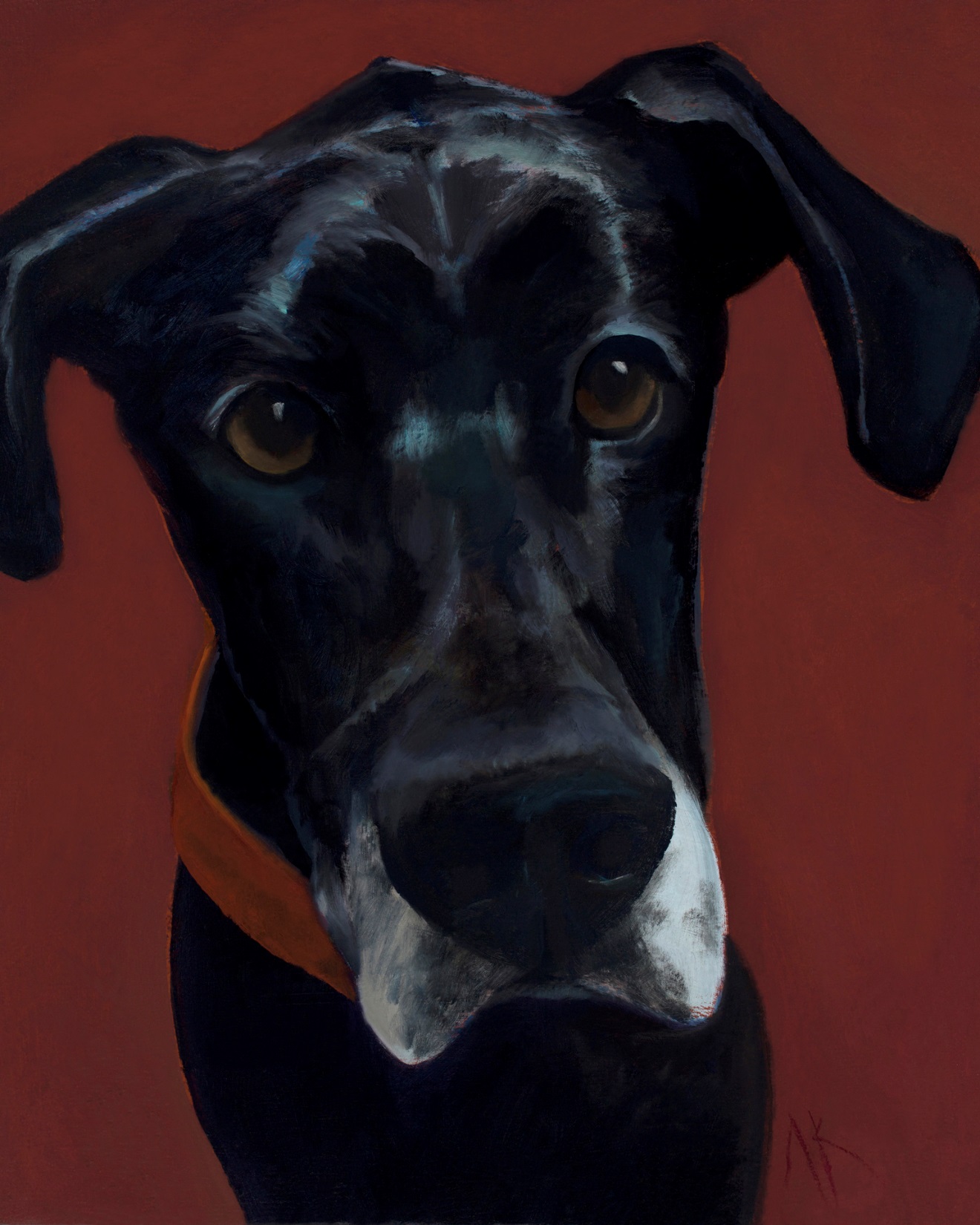 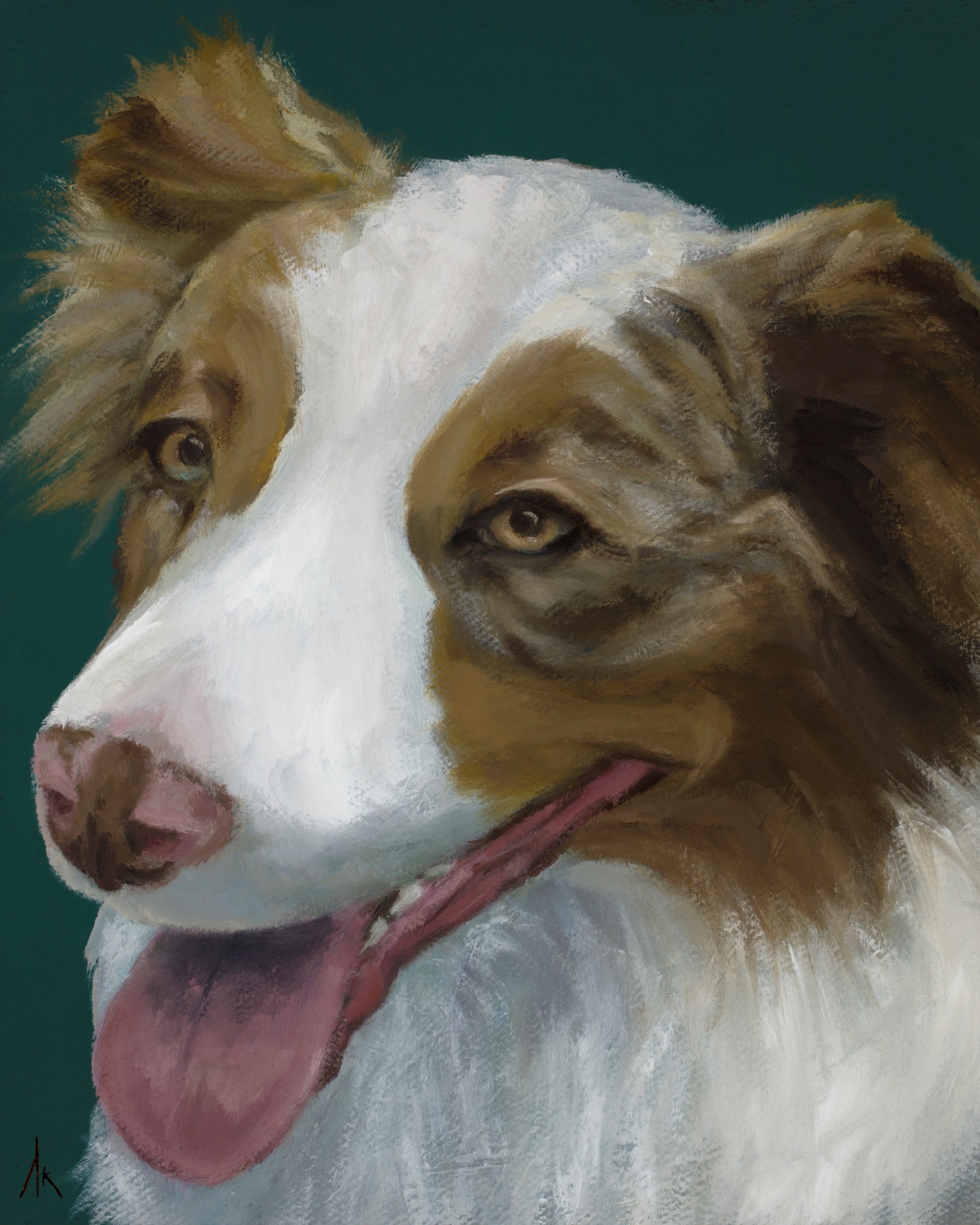 Happiness Is… Alyson Kinkade Fine Art 						alysonkinkade.com/happiness-is
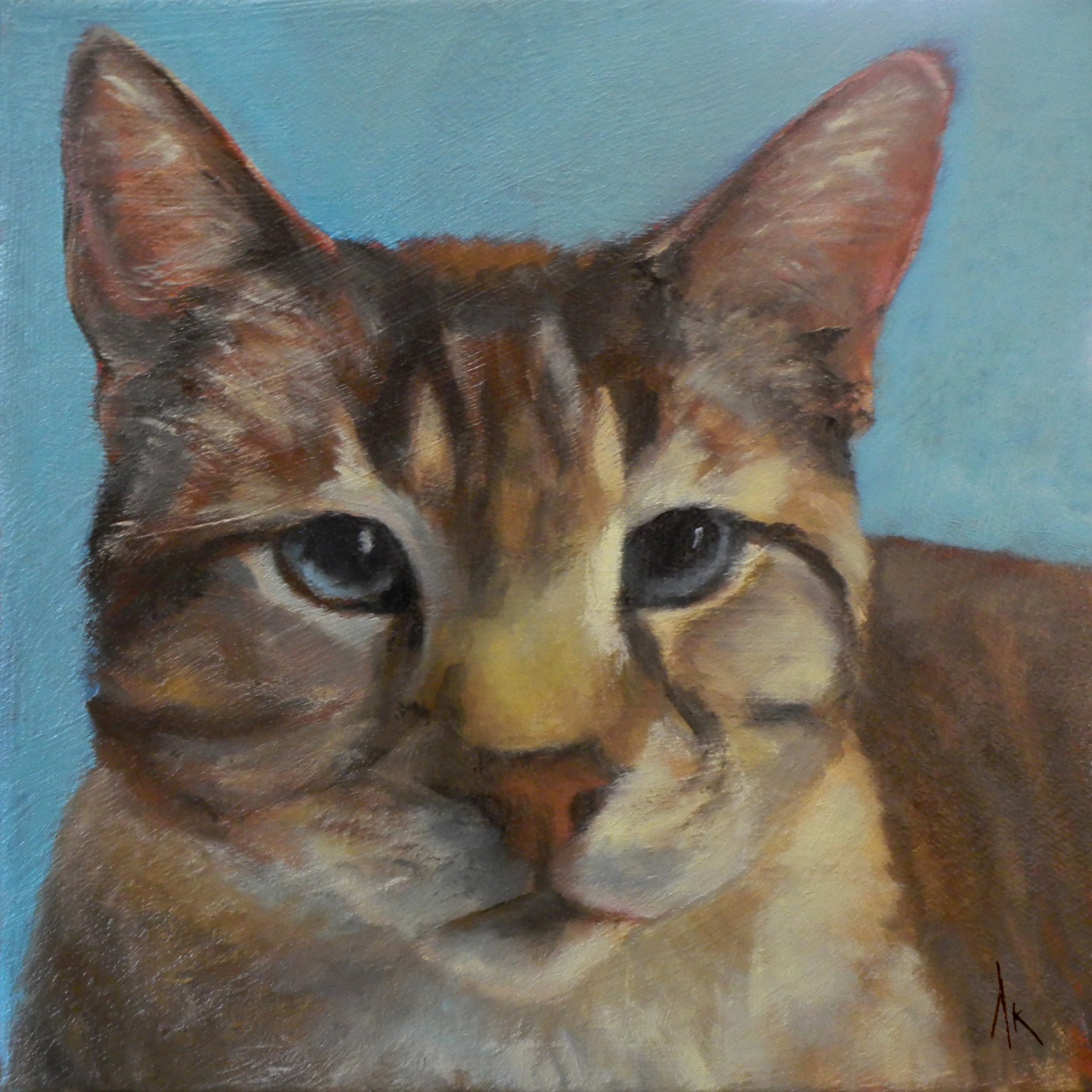 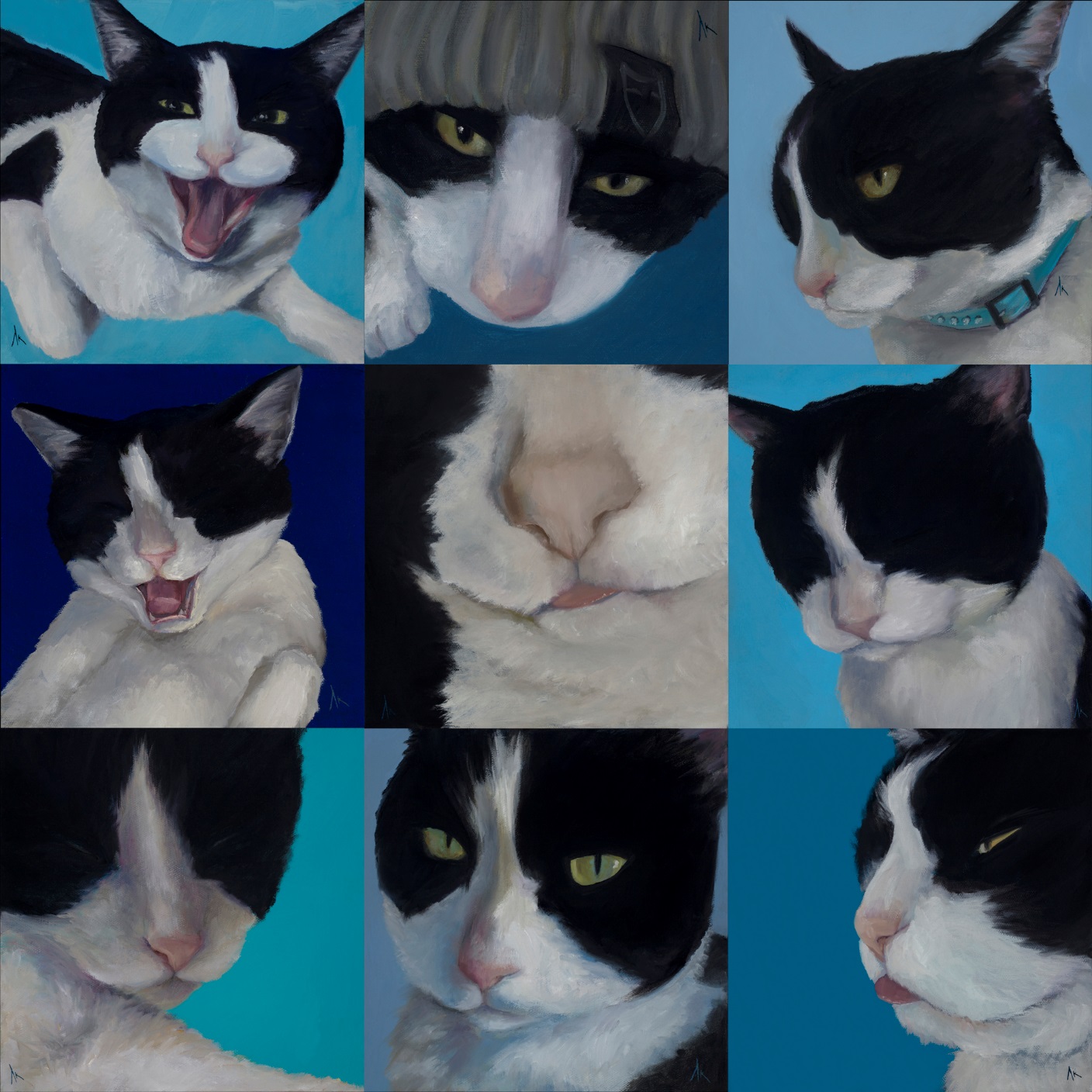 Nine Lives… Alyson Kinkade Fine Art 						alysonkinkade.com/nine-lives
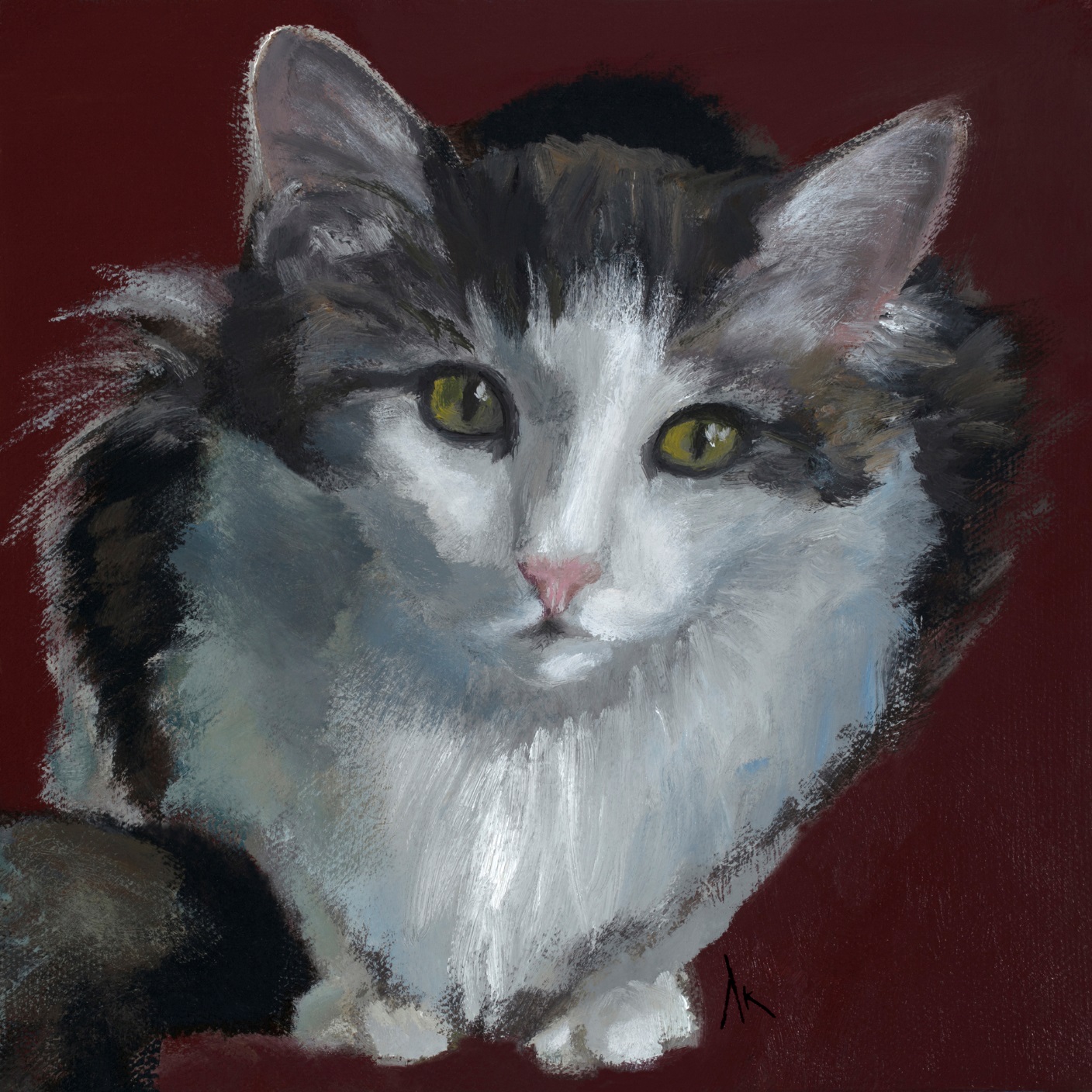 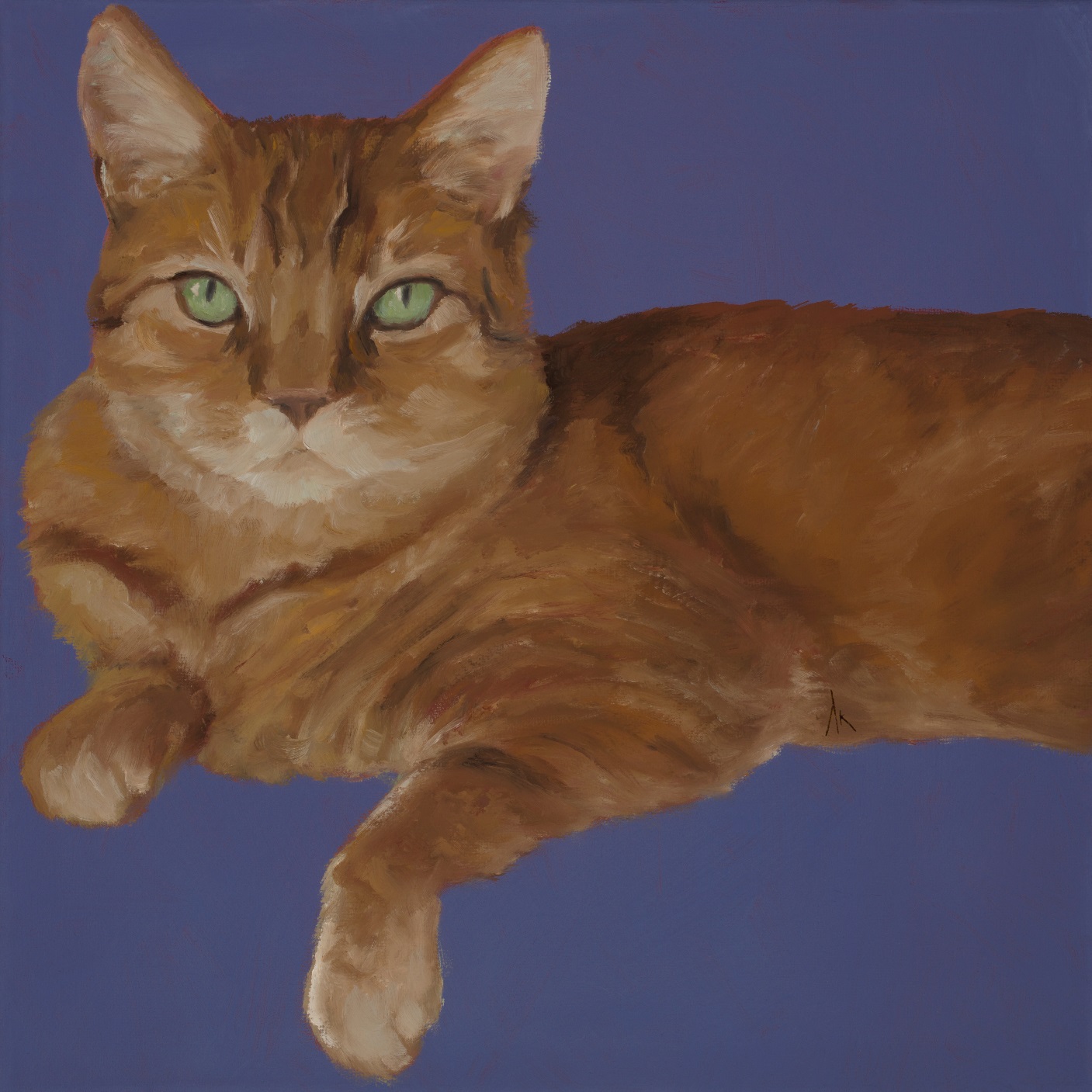 Nine Lives… Alyson Kinkade Fine Art 						alysonkinkade.com/nine-lives
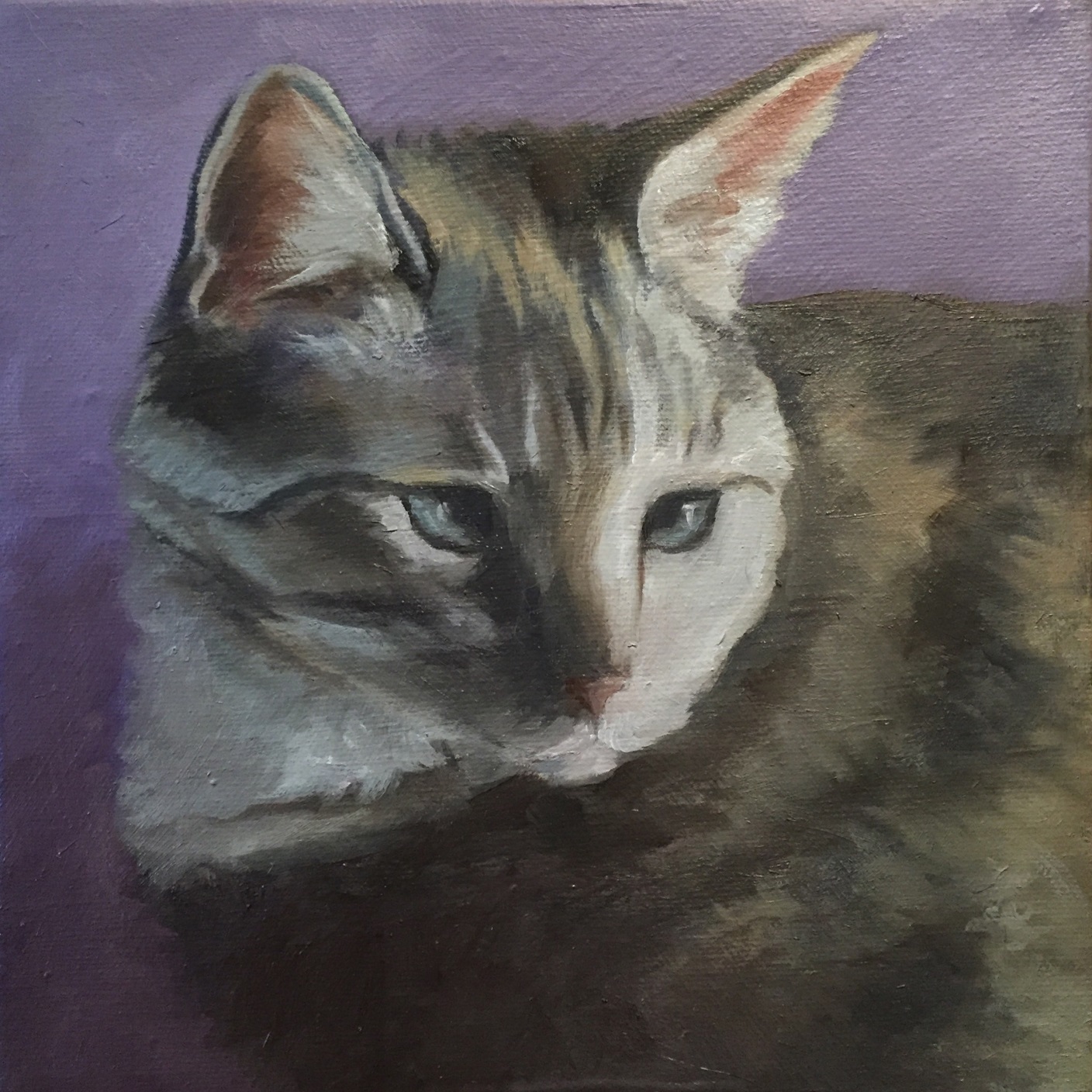 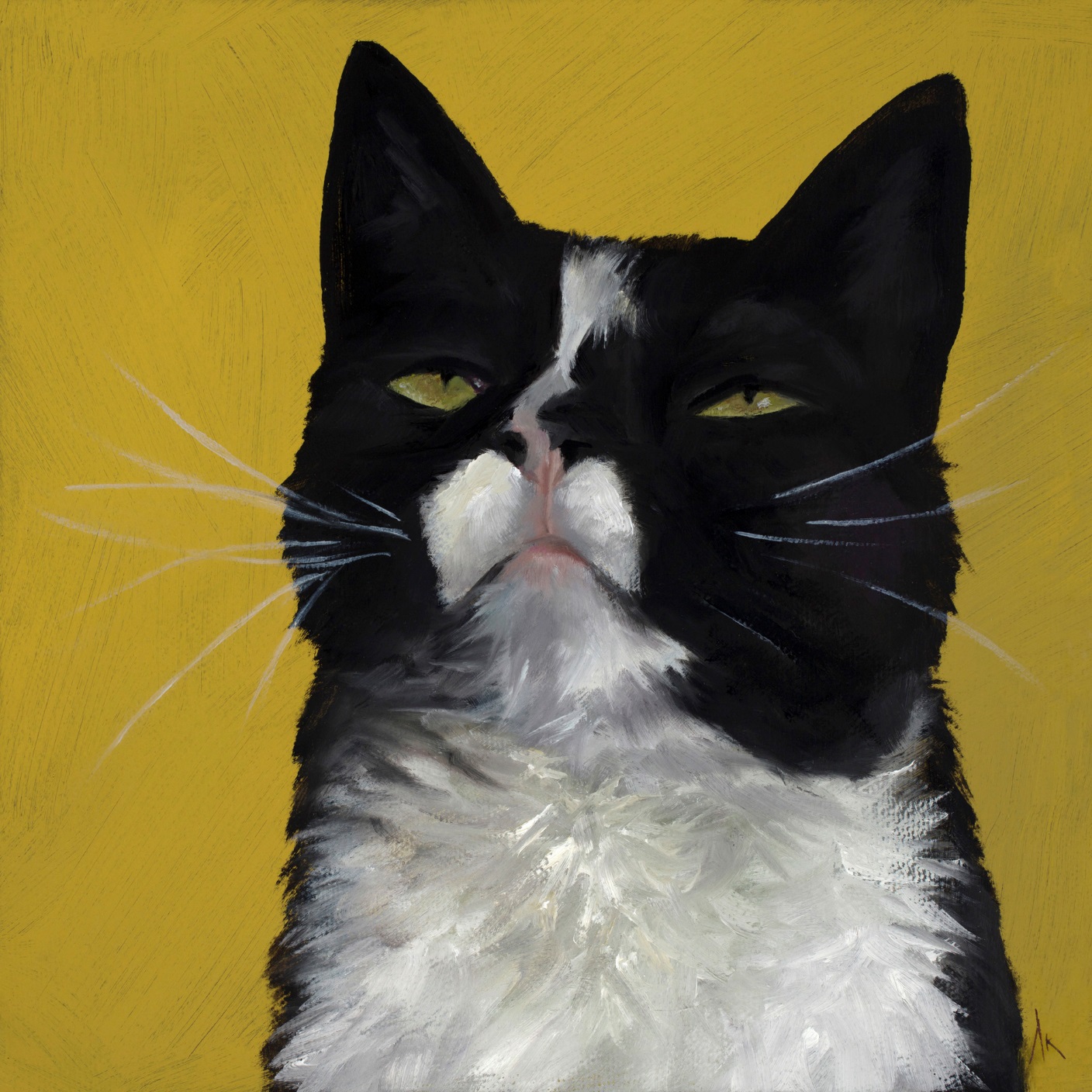 Nine Lives… Alyson Kinkade Fine Art 						alysonkinkade.com/nine-lives
Happiness Is…& Nine Lives
Pet Portraits by Alyson Kinkade
Alyson Kinkade Fine Art 								     alysonkinkade.com
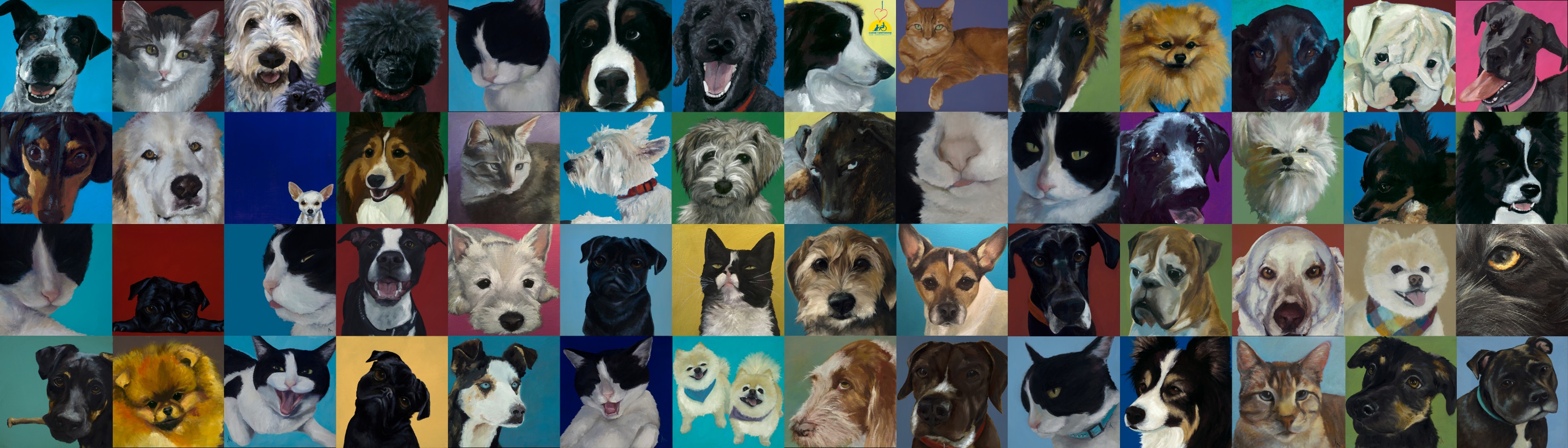